Gazdálkodási és menedzsment szak
Gazdaságtudományi Kar
Pannon Egyetem
Megokosodott a munkavállaló? Használjon „Employer Branding-et”!
Nagy Dániel – Dr. Hargitai Dávid Máté – Horváth Ádám
Előadás felépítése
Kutatási fókusz
  Téma fontossága
  EB elmélet
Kutatási kérdések
Módszertan
  Kutatás felépítése
  Kutatási modell
Kutatási feltevések
  F1 eredménye
  F2 eredménye
  F3 eredménye
Összegzés
Háttér információk
Kutatási fókusz
Kutatási fókusz
1
1
2
Kutatási kérdések
2
Kutatási kérdések
3
3
A kutatási módszertan
A kutatási módszertan
Kutatási eredmények
Kutatási eredmények
4
4
2018.05.03.
2
Munkáltatói márka térnyerésének okai
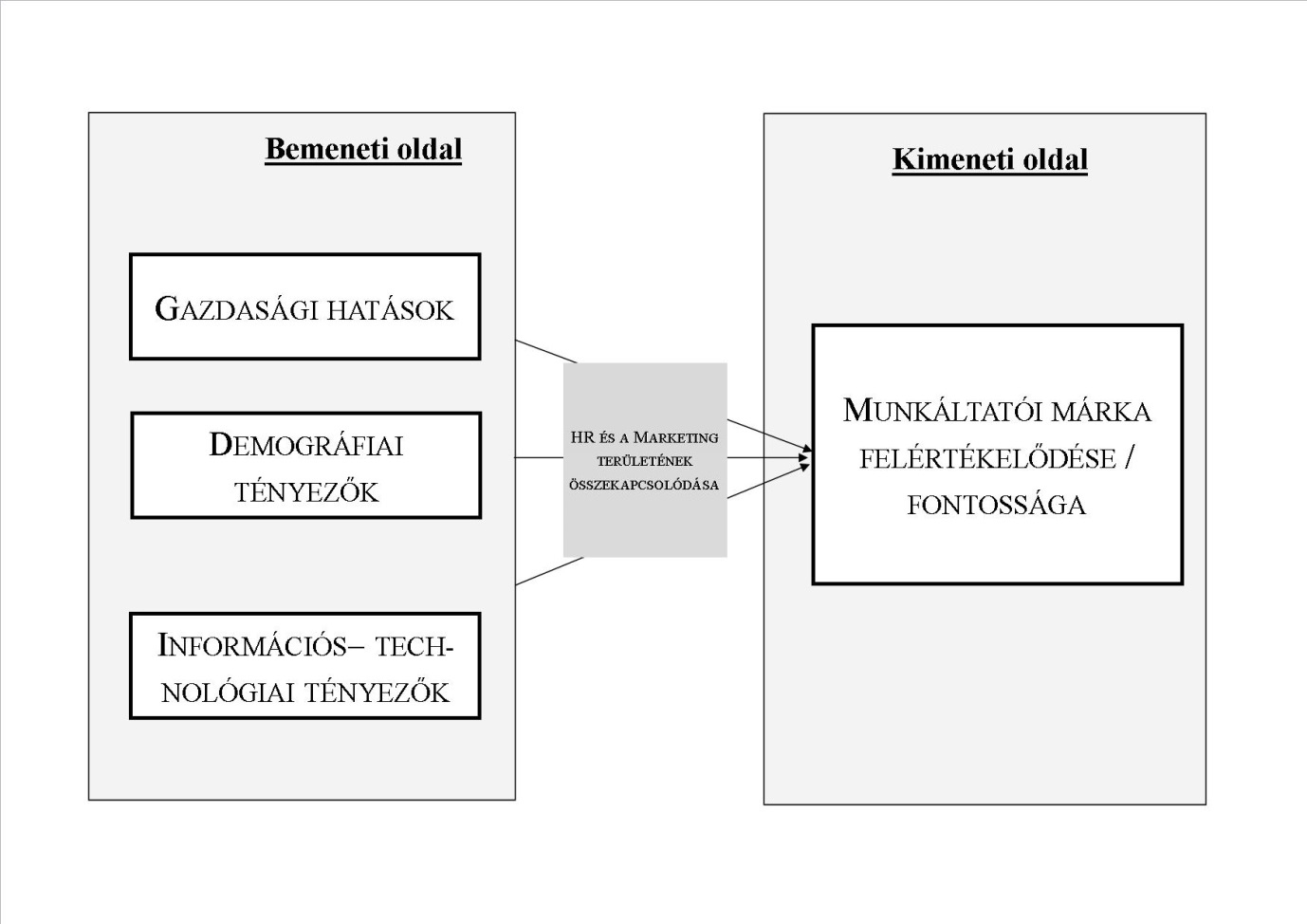 Kutatási fókusz
  Téma fontossága
  EB elmélet
Kutatási kérdések
Módszertan
  Kutatás felépítése
  Kutatási modell
Kutatási feltevések
  F1 eredménye
  F2 eredménye
  F3 eredménye
Összegzés
Háttér információk
2018.05.03.
3
Elméleti áttekintés
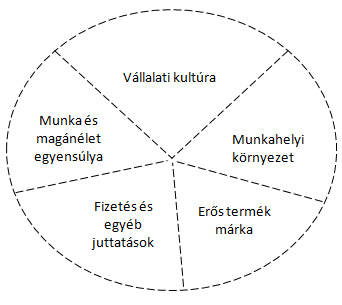 Kutatási fókusz
  Téma fontossága
  EB elmélet
Kutatási kérdések
Módszertan
  Kutatás felépítése
  Kutatási modell
Kutatási feltevések
  F1 eredménye
  F2 eredménye
  F3 eredménye
Összegzés
Háttér információk
Forrás: 
Corporate Leadership Council
GPS
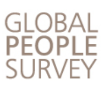 Dolgozói elégedettség felmérés
2018.05.03.
4
(Kutatási) kérdések
1, Melyek azok a munkáltatói márka dimenziók melyek a leginkább jellemzőek a vállalat veszprémi gyárának működésére?


2, Van-e kapcsolat a munkaviszony hossza és az employer brandinget meghatározó tényezők között? 


3, Milyen az egyes funkcionális területek és a munkáltatói márka dimenziói közötti összefüggés?
Kutatási fókusz
  Téma fontossága
  EB elmélet
Kutatási kérdések
Módszertan
  Kutatás felépítése
  Kutatási modell
Kutatási feltevések
  F1 eredménye
  F2 eredménye
  F3 eredménye
Összegzés
Háttér információk
2018.05.03.
5
Employer Branding folyamatmenedzsment
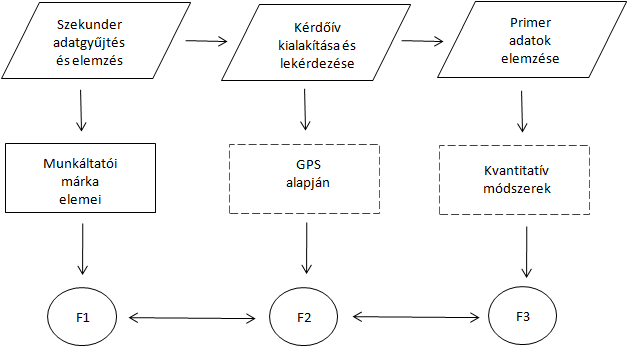 Kutatási fókusz
  Téma fontossága
  EB elmélet
Kutatási kérdések
Módszertan
  Kutatás felépítése
  Kutatási modell
Kutatási feltevések
  F1 eredménye
  F2 eredménye
  F3 eredménye
Összegzés
Háttér információk
2018.05.03.
6
Modellünk
3. kutatási feltevés
2. kutatási feltevés
1. kutatási feltevés
Munka- és magánélet egyensúlya
Kutatási fókusz
  Téma fontossága
  EB elmélet
Kutatási kérdések
Módszertan
  Kutatás felépítése
  Kutatási modell
Kutatási feltevések
  F1 eredménye
  F2 eredménye
  F3 eredménye
Összegzés
Háttér információk
Vállalati kultúra
Iroda
Logisztika
Mérnökség
Termelés
Eltöltött munka évek száma
Erős termék márka
Fizetés és egyéb juttatások
Munkahelyi környezet
WCM
F2: Van összefüggés a vállalatnál eltöltött munkaidő és az EB elemei között
F3: A funkcionális területeken dolgozók EB beállítottsága markánsan elkülönül egymástól
F1: Hat meghatározó szegmens jelenik meg a munkáltatói márka gyakorlati értékelése során.
2018.05.03.
7
A minta általános jellemzése
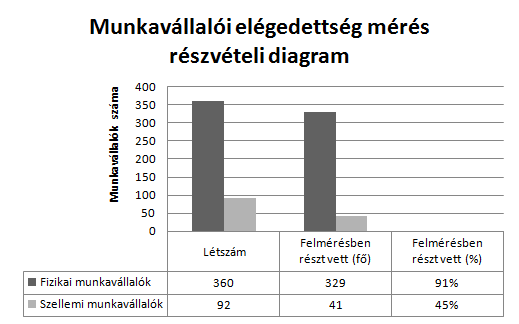 Kutatási fókusz
  Téma fontossága
  EB elmélet
Kutatási kérdések
Módszertan
  Kutatás felépítése
  Kutatási modell
Kutatási feltevések
  F1 eredménye
  F2 eredménye
  F3 eredménye
Összegzés
Háttér információk
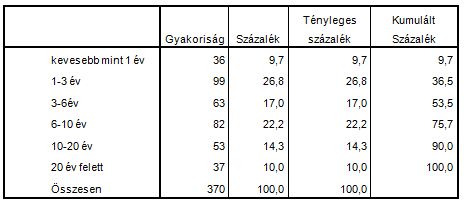 2018.05.03.
8
A munkáltatói márka elemek megjelenése a gyakorlati értékelés során
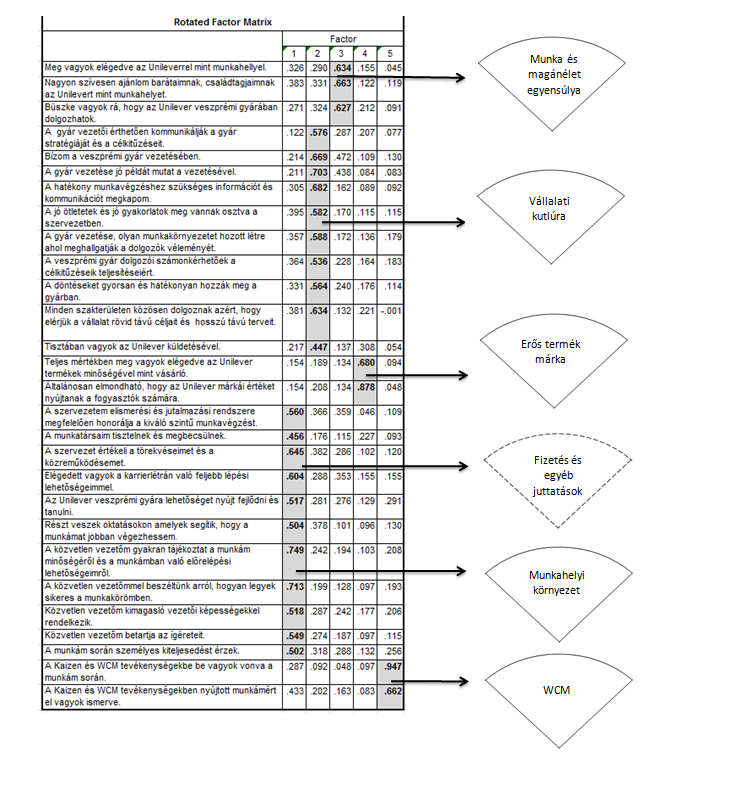 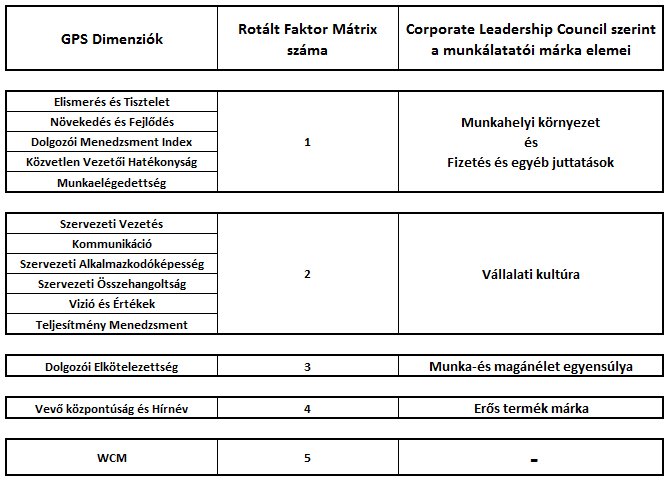 Kutatási fókusz
  Téma fontossága
  EB elmélet
Kutatási kérdések
Módszertan
  Kutatás felépítése
  Kutatási modell
Kutatási feltevések
  F1 eredménye
  F2 eredménye
  F3 eredménye
Összegzés
Háttér információk
1. Kutatási feltevés részben nyert bizonyítást, mivel a ‘’Fizetés és egyéb juttatások EB elem” látens faktorként jelent meg.
KMO : 0,949
Kvantitatív módszer: faktorelemzés
2018.05.03.
9
Munkáltatói márka és a munkaviszony időtartama közötti kapcsolat
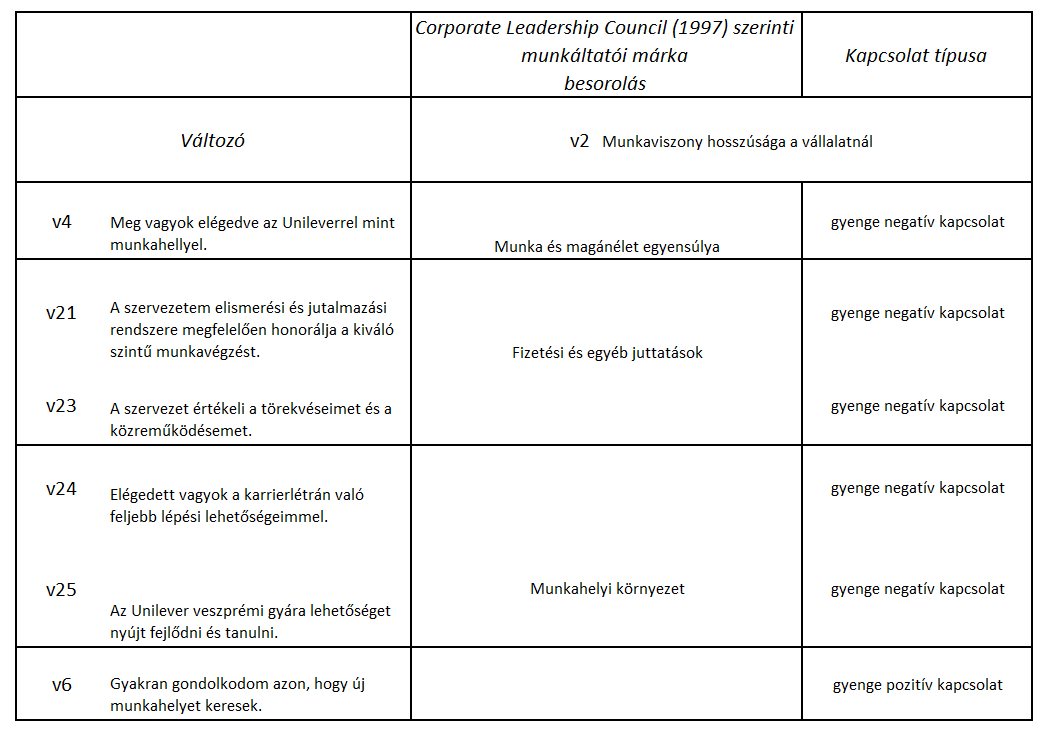 Kutatási fókusz
  Téma fontossága
  EB elmélet
Kutatási kérdések
Módszertan
  Kutatás felépítése
  Kutatási modell
Kutatási feltevések
  F1 eredménye
  F2 eredménye
  F3 eredménye
Összegzés
Háttér információk
2. Kutatási feltevés bizonyítást nyert, mivel kapcsolat van a munkaévek száma és az EB elemek között.
Kvantitatív módszer: Spearman-féle rangkorreláció
2018.05.03.
10
A funkcionális területeken dolgozók beállítottsága az EB vetületében
Kutatási fókusz
  Téma fontossága
  EB elmélet
Kutatási kérdések
Módszertan
  Kutatás felépítése
  Kutatási modell
Kutatási feltevések
  F1 eredménye
  F2 eredménye
  F3 eredménye
Összegzés
Háttér információk
3. Kutatási feltevés részben nyert bizonyítást, mivel nem mindegyik EB dimenzióban különül el markánsan a funkcionális területen dolgozók beállítottsága
Kvantitatív módszer: Variancielemzés, ANOVA grafikonok alapján
2018.05.03.
11
A kutatási eredmények összefoglalása
3. kutatási feltevés
1. kutatási feltevés
2. kutatási feltevés
Munka- és magánélet egyensúlya
Munka- és magánélet egyensúlya
Kutatási fókusz
  Téma fontossága
  EB elmélet
Kutatási kérdések
Módszertan
  Kutatás felépítése
  Kutatási modell
Kutatási feltevések
  F1 eredménye
  F2 eredménye
  F3 eredménye
Összegzés
Háttér információk
Vállalati kultúra
Vállalati kultúra
Iroda
Logisztika
Mérnökség
Termelés
Eltöltött munka évek száma
Erős termék márka
Erős termék márka
Fizetés és egyéb juttatások
Munkahelyi környezet

Fizetés és egyéb juttatások
Munkahelyi környezet
WCM
WCM
F2: Van összefüggés a vállalatnál eltöltött munkaidő és az EB elemei között
F3: A funkcionális területeken dolgozók EB beállítottsága markánsan elkülönül egymástól
1. Kutatási feltevés részben nyert bizonyítást, mivel a ‘’Fizetés és egyéb juttatások EB elem” látens faktorként jelent meg.
2. Kutatási feltevés bizonyítást nyert, mivel kapcsolat van a munkaévek száma és az EB elemek között.
3. Kutatási feltevés részben nyert bizonyítást, mivel nem mindegyik EB dimenzióban különül el markánsan a funkcionális területen dolgozók beállítottsága
F1: Hat meghatározó szegmens jelenik meg a munkáltatói márka gyakorlati értékelése során.
2018.05.03.
12
Kutatási fókusz
  Téma fontossága
  EB elmélet
Kutatási kérdések
Módszertan
  Kutatás felépítése
  Kutatási modell
Kutatási feltevések
  F1 eredménye
  F2 eredménye
  F3 eredménye
Összegzés
Háttér információk
,,.. ne felejtsük el, hogy a valódi bölcsesség abban rejlik ha képesek vagyunk kiszűrni a változást a változás kedvéért.”
			Rex Maughan
2018.05.03.
13
Gyakorlati alkalmazhatóság
Kutatási fókusz
  Téma fontossága
  EB elmélet
Kutatási kérdések
Módszertan
  Kutatás felépítése
  Kutatási modell
Kutatási feltevések
  F1 eredménye
  F2 eredménye
  F3 eredménye
Összegzés
Háttér információk
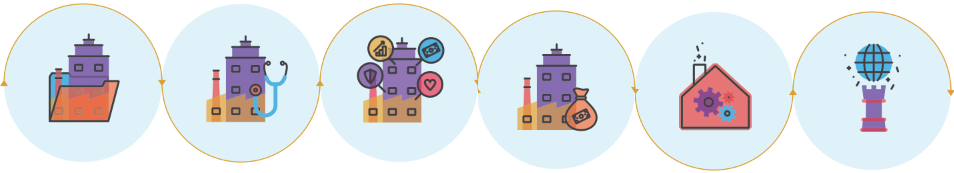 Munkáltatói értékígéret csomag kialakítása
Külső employer branding management
Riport struktúra kiépítése erőforrás tervekkel
Célcsoport és vállalati kultúra vizsgálat
Belső employer branding management
Üzleti célok és elvárások feltérképezése
2018.05.03.
14
[Speaker Notes: Üzleti igények felmérése és összekötése a munkáltatói márka célkitűzésekkel
Célcsoprot vizsgálat : igényeik és vállalásaik felmérésével és mi az amit ezért a vállalat nyújthat
EVP : az üzenet amit a vállalat kommunikál a célcsoportja felé]
Kereszttáblás elemzések
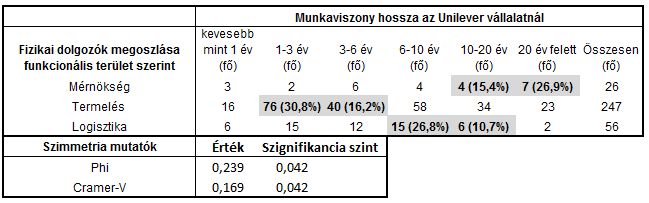 Kutatási fókusz
  Téma fontossága
  EB elmélet
Kutatási kérdések
Módszertan
  Kutatás felépítése
  Kutatási modell
Kutatási feltevések
  F1 eredménye
  F2 eredménye
  F3 eredménye
Összegzés
Háttér információk
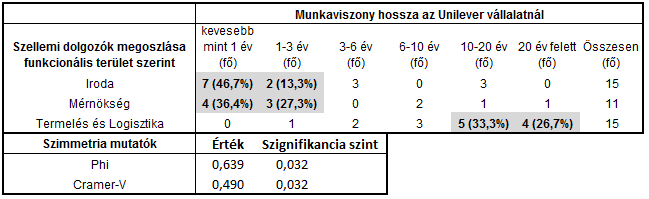 2018.05.03.
15
Kutatási korlátok –és irányvonalak
Szellemi munkavállalók kitöltési hajlandóságának növelése

Generációs marketing beemelése

Likert-skála használatának opcionalizálása

Potenciális munkavállalók bevonása
Kutatási fókusz
  Téma fontossága
  EB elmélet
Kutatási kérdések
Módszertan
  Kutatás felépítése
  Kutatási modell
Kutatási feltevések
  F1 eredménye
  F2 eredménye
  F3 eredménye
Összegzés
Háttér információk
2018.05.03.
16
Faktor magyarázó táblázat
Kutatási fókusz
  Téma fontossága
  EB elmélet
Kutatási kérdések
Módszertan
  Kutatás felépítése
  Kutatási modell
Kutatási feltevések
  F1 eredménye
  F2 eredménye
  F3 eredménye
Összegzés
Háttér információk
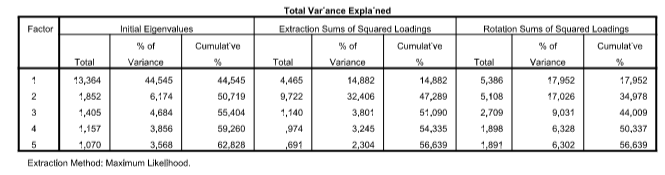 2018.05.03.
17
Kérdőív
Kutatási fókusz
  Téma fontossága
  EB elmélet
Kutatási kérdések
Módszertan
  Kutatás felépítése
  Kutatási modell
Kutatási feltevések
  F1 eredménye
  F2 eredménye
  F3 eredménye
Összegzés
Háttér információk
2018.05.03.
18
9. melléklet: ANOVA grafikonok (varianciaelemzés)
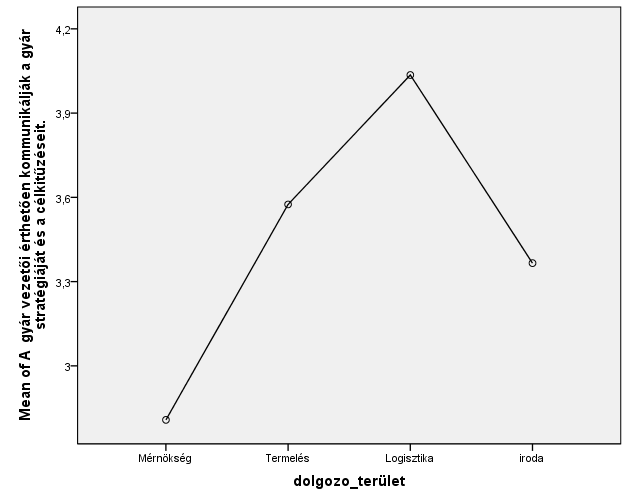 Kutatási fókusz
  Téma fontossága
  EB elmélet
Kutatási kérdések
Módszertan
  Kutatás felépítése
  Kutatási modell
Kutatási feltevések
  F1 eredménye
  F2 eredménye
  F3 eredménye
Összegzés
Háttér információk
2018.05.03.
19
9. melléklet: ANOVA grafikonok (varianciaelemzés)
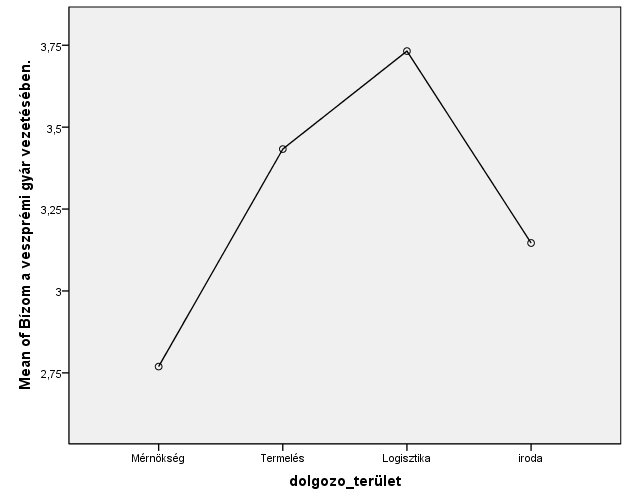 Kutatási fókusz
  Téma fontossága
  EB elmélet
Kutatási kérdések
Módszertan
  Kutatás felépítése
  Kutatási modell
Kutatási feltevések
  F1 eredménye
  F2 eredménye
  F3 eredménye
Összegzés
Háttér információk
2018.05.03.
20
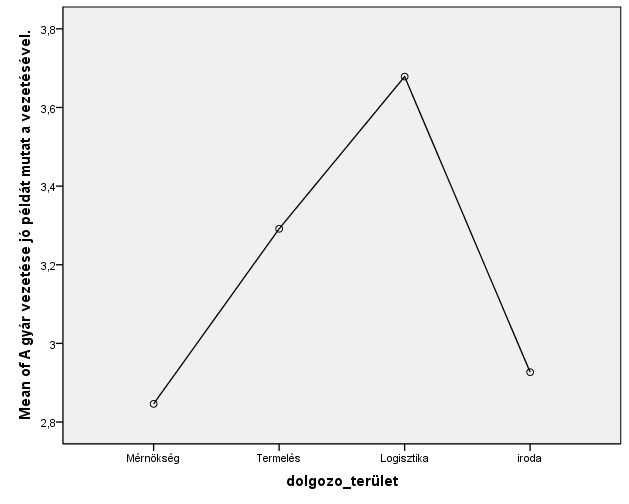 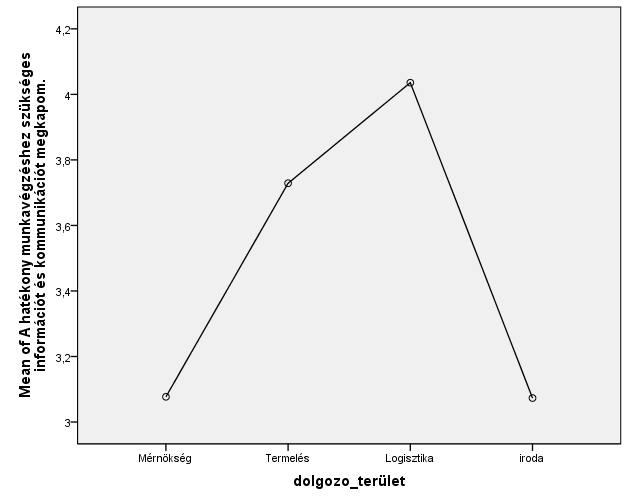 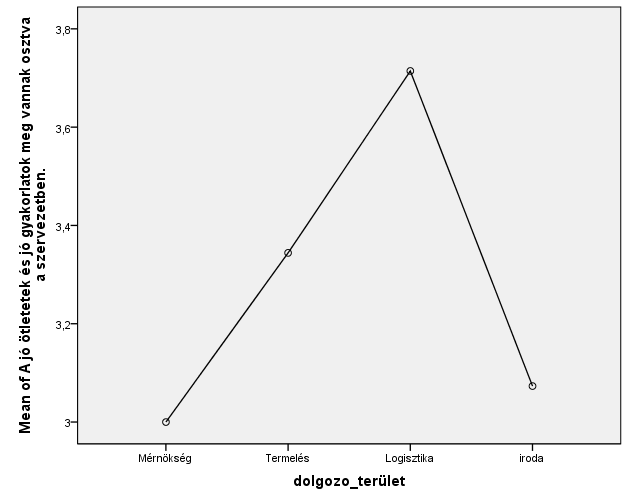 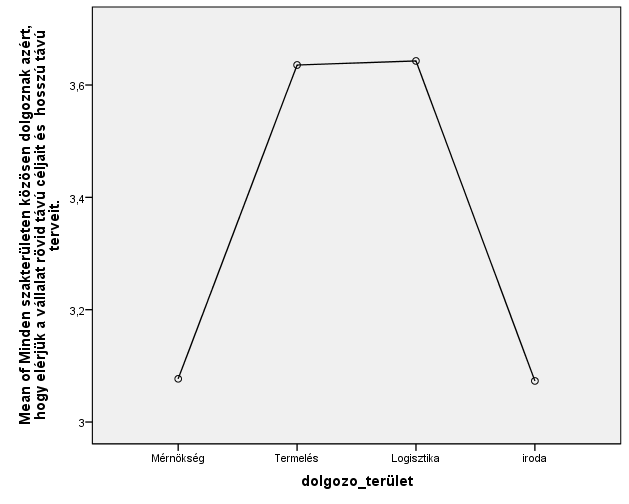 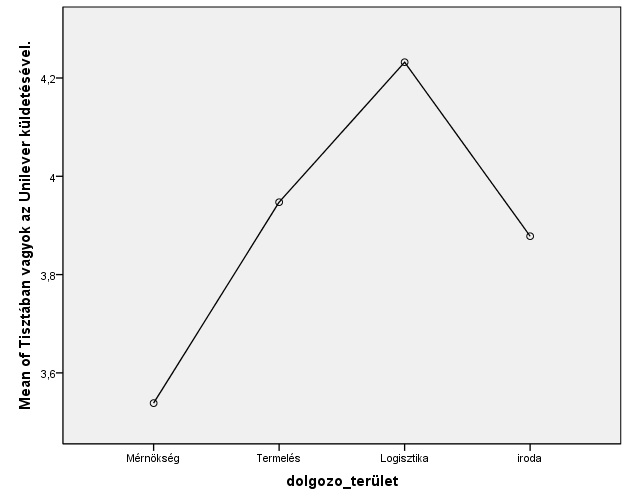 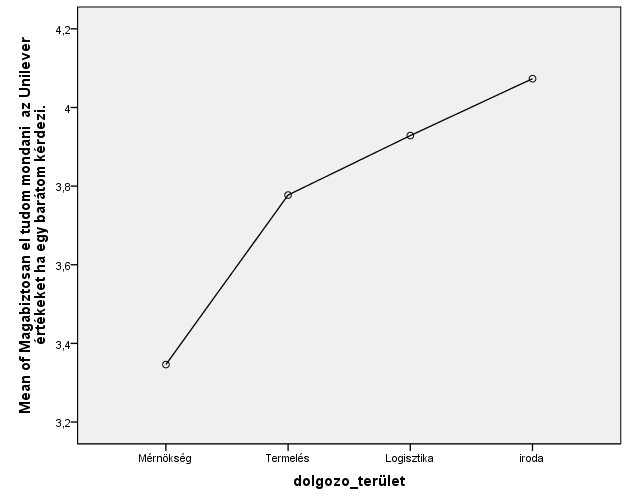 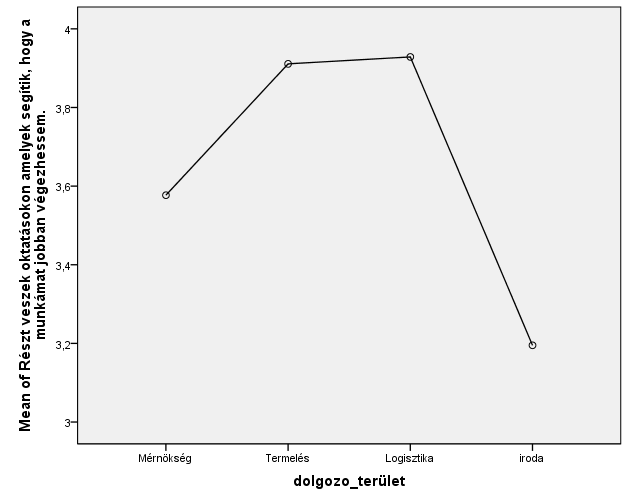 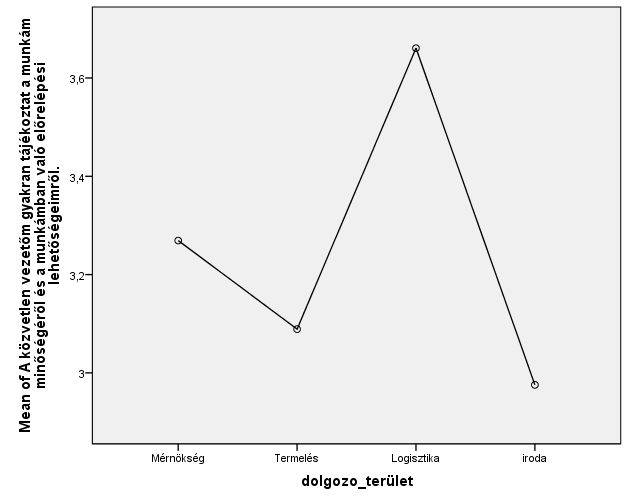 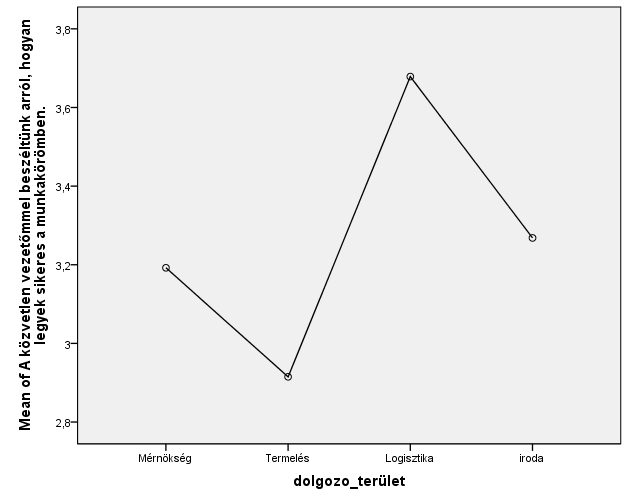 9. melléklet: ANOVA grafikonok (varianciaelemzés)
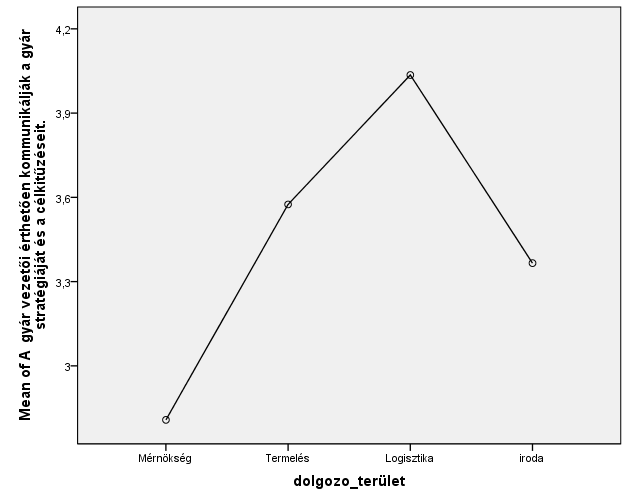 Kutatási fókusz
  Téma fontossága
  EB elmélet
Kutatási kérdések
Módszertan
  Kutatás felépítése
  Kutatási modell
Kutatási feltevések
  F1 eredménye
  F2 eredménye
  F3 eredménye
Összegzés
Háttér információk
2018.05.03.
21
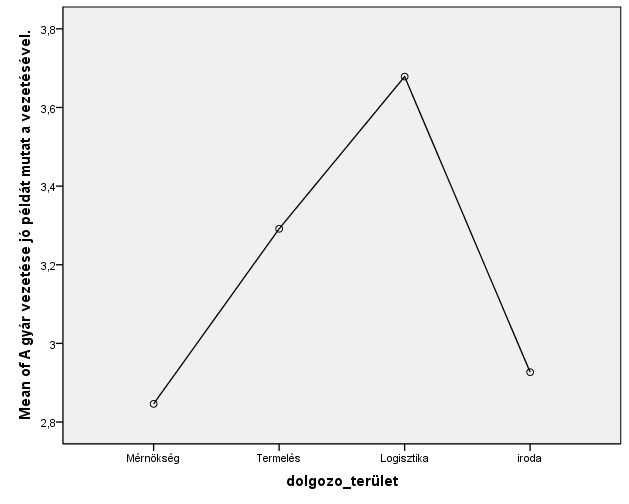 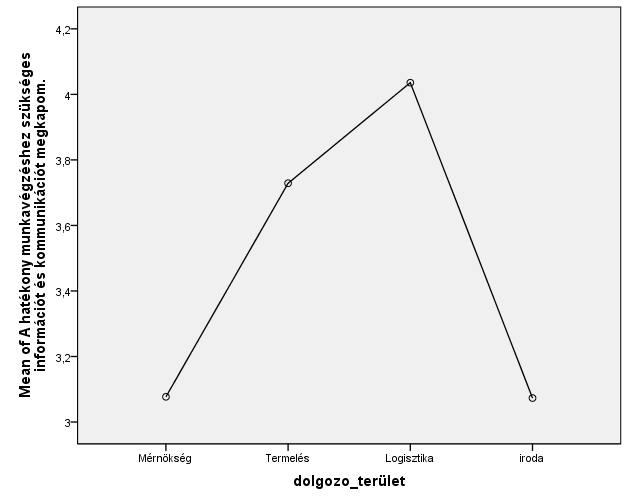 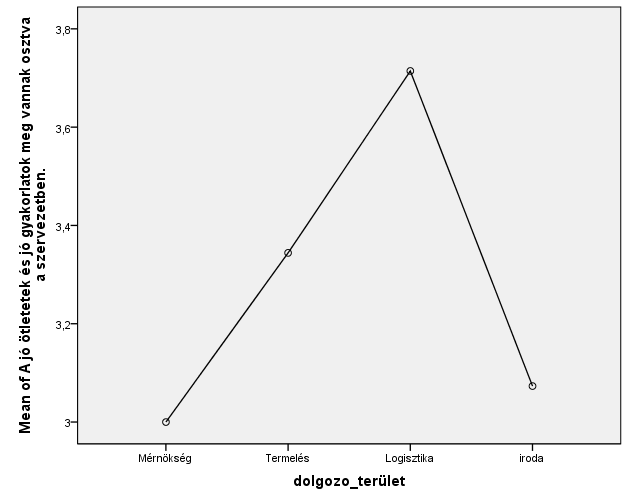 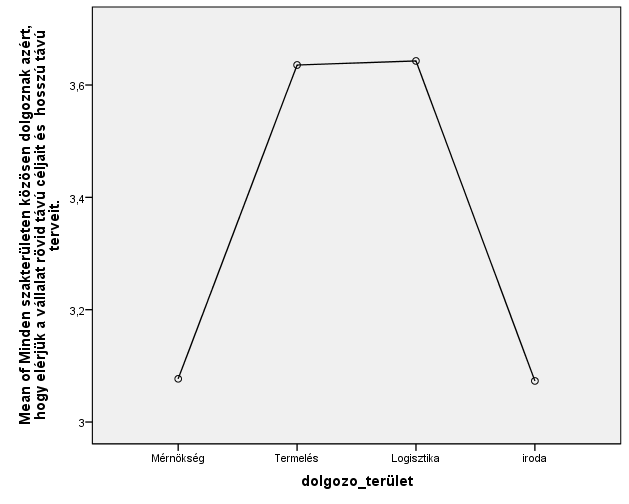 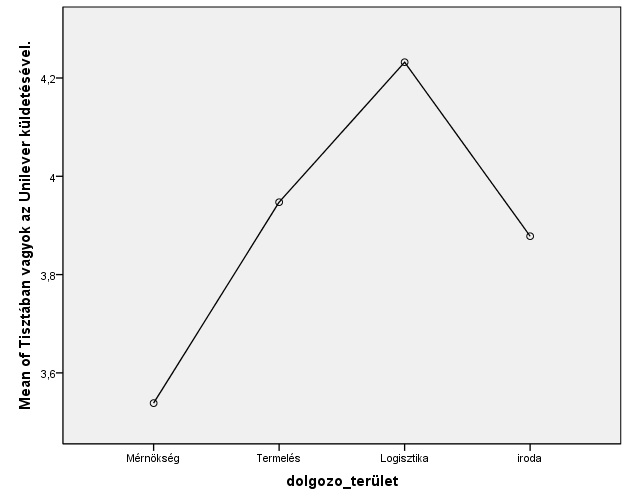 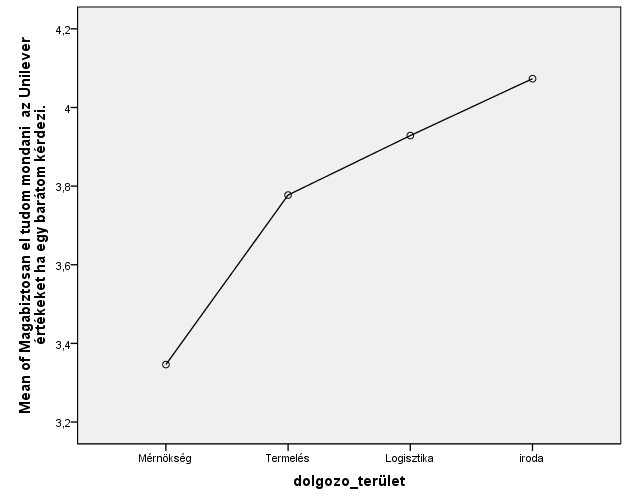 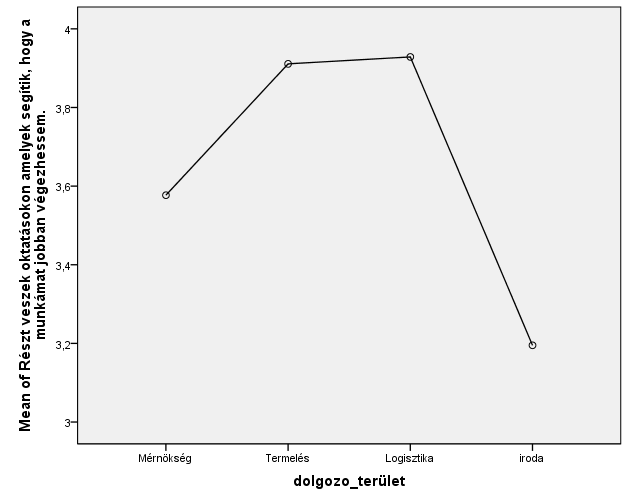 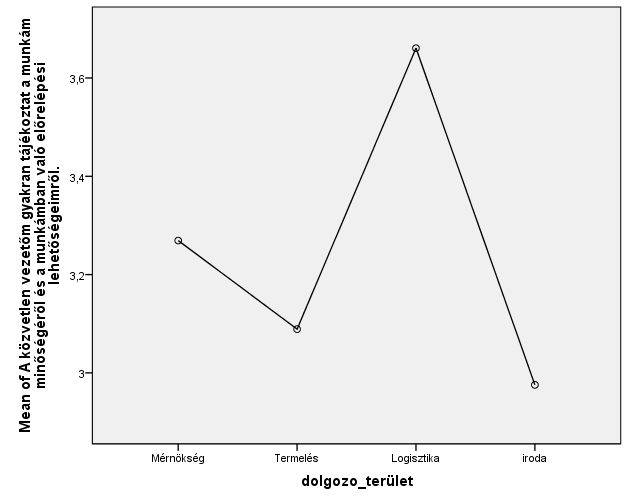 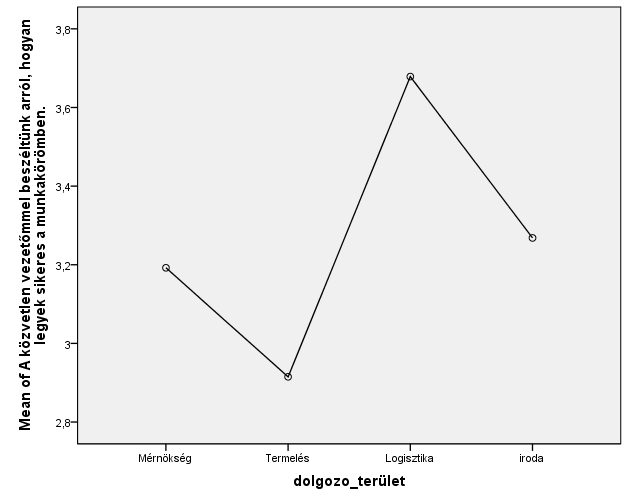 9. melléklet: ANOVA grafikonok (varianciaelemzés)
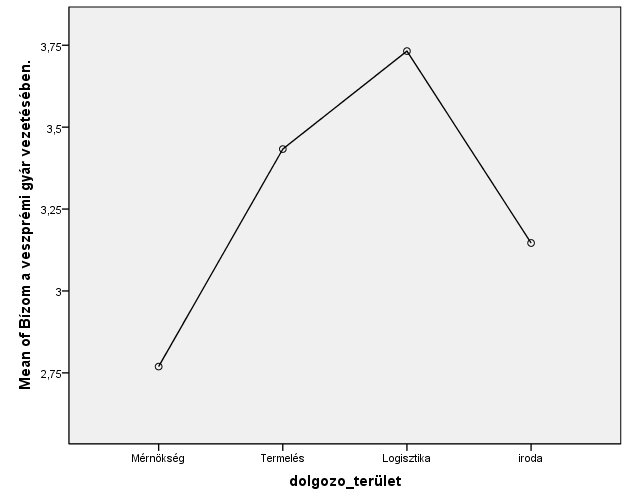 Kutatási fókusz
  Téma fontossága
  EB elmélet
Kutatási kérdések
Módszertan
  Kutatás felépítése
  Kutatási modell
Kutatási feltevések
  F1 eredménye
  F2 eredménye
  F3 eredménye
Összegzés
Háttér információk
2018.05.03.
22
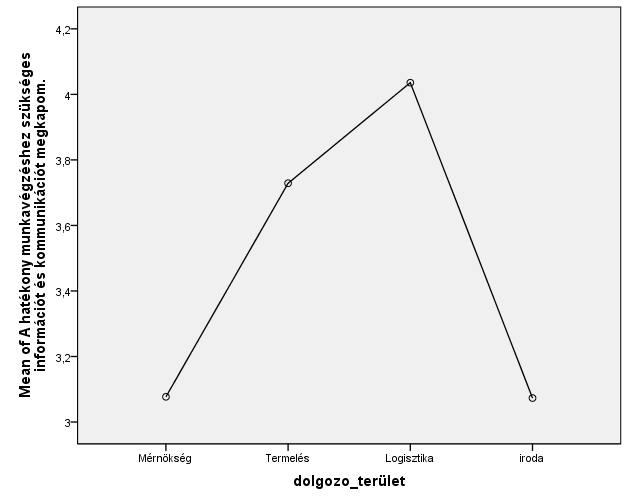 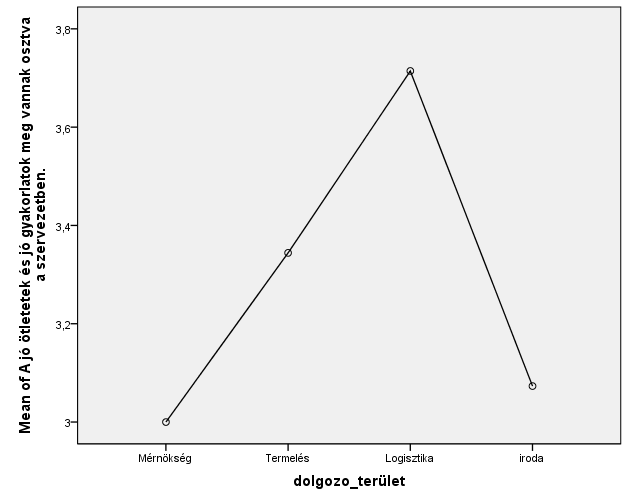 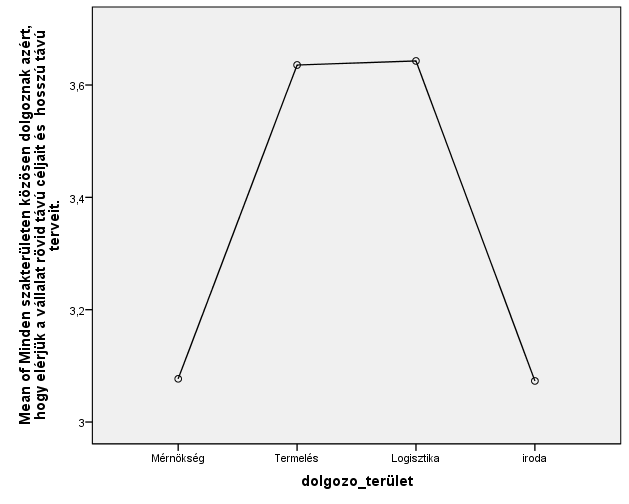 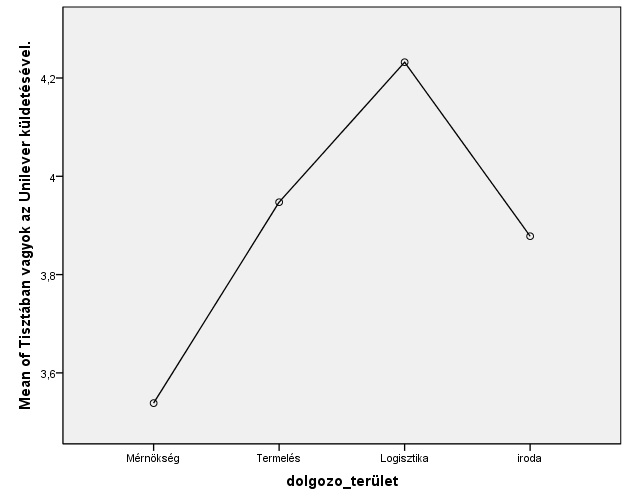 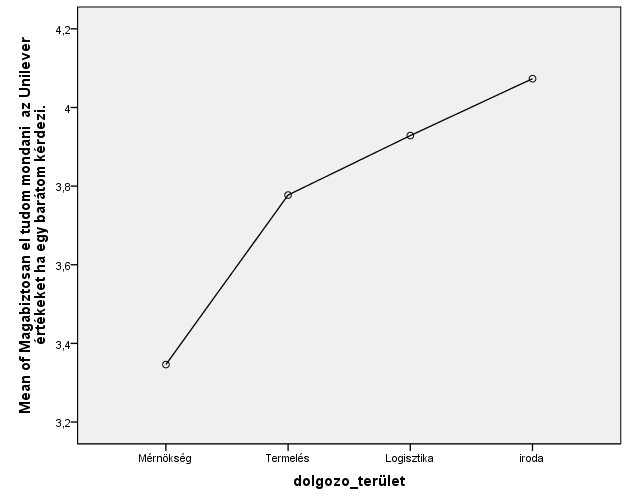 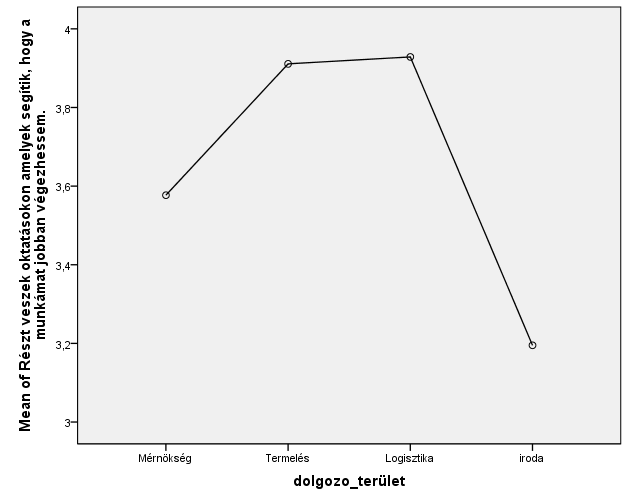 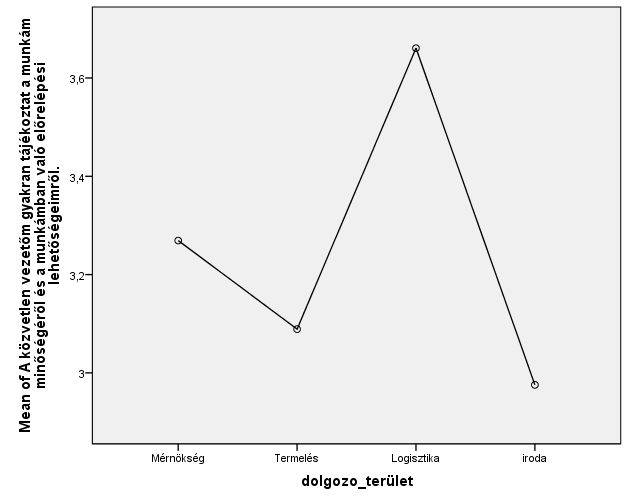 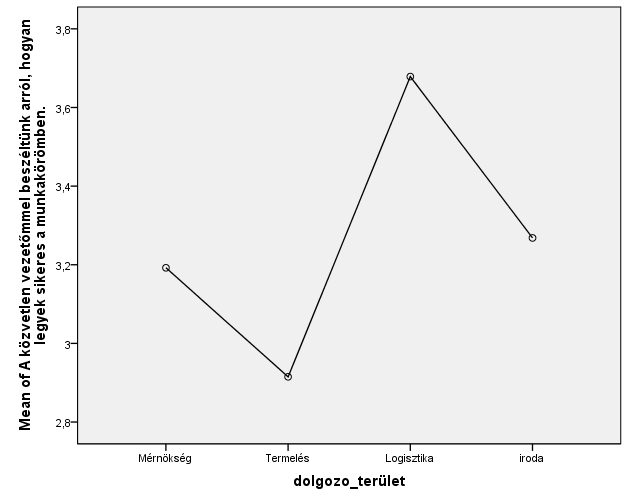 9. melléklet: ANOVA grafikonok (varianciaelemzés)
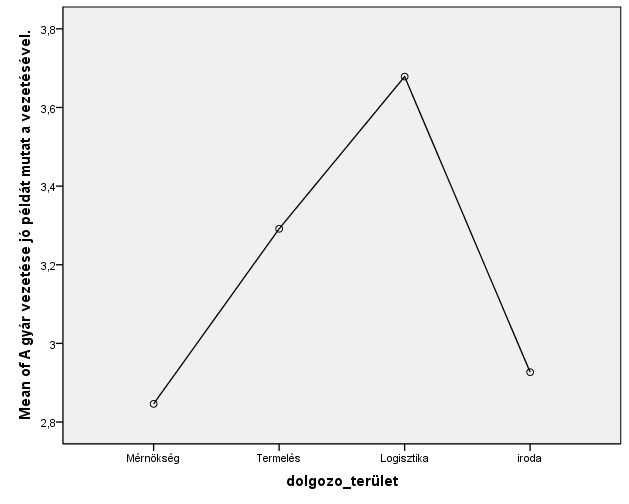 Kutatási fókusz
  Téma fontossága
  EB elmélet
Kutatási kérdések
Módszertan
  Kutatás felépítése
  Kutatási modell
Kutatási feltevések
  F1 eredménye
  F2 eredménye
  F3 eredménye
Összegzés
Háttér információk
2018.05.03.
23
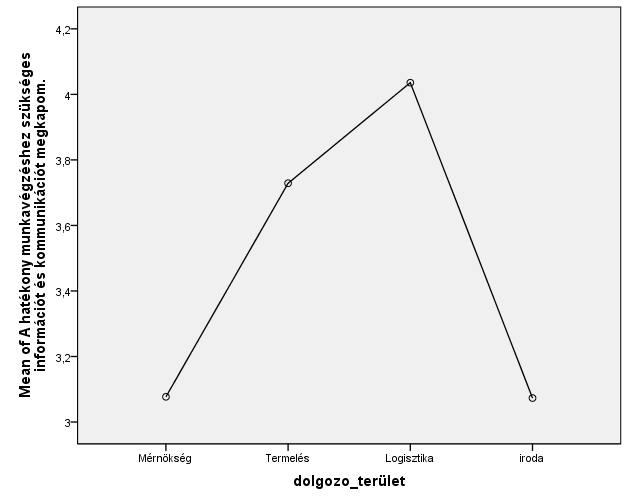 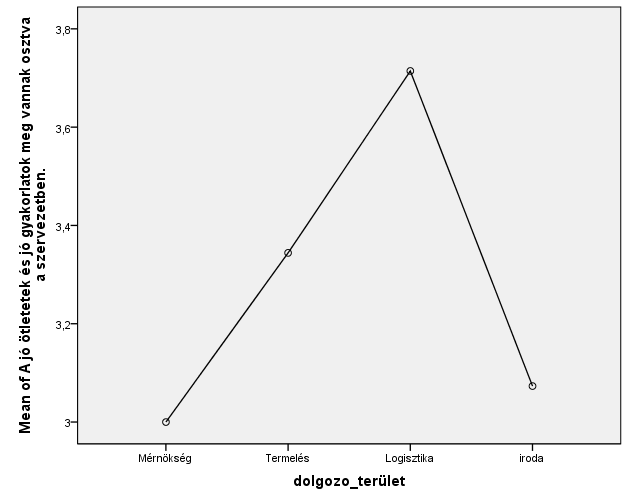 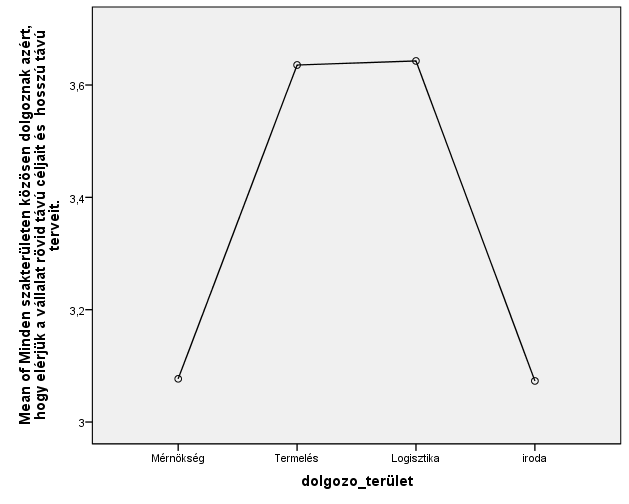 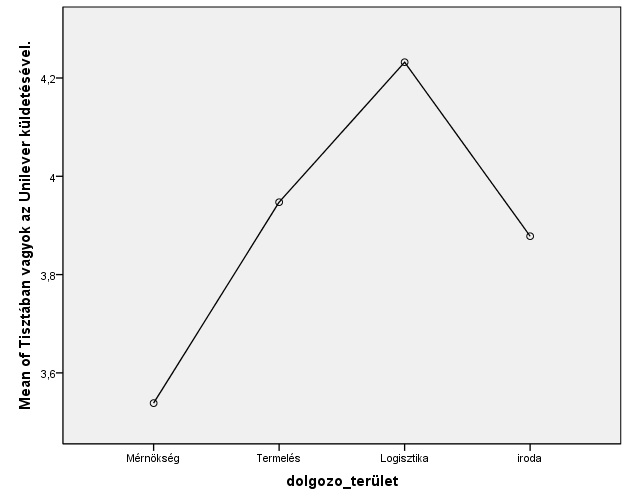 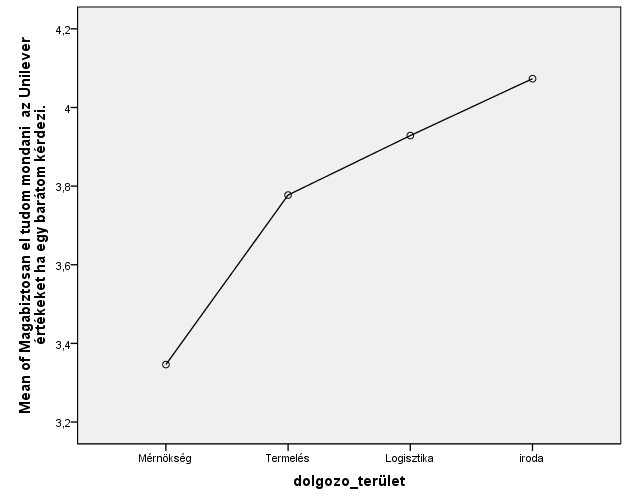 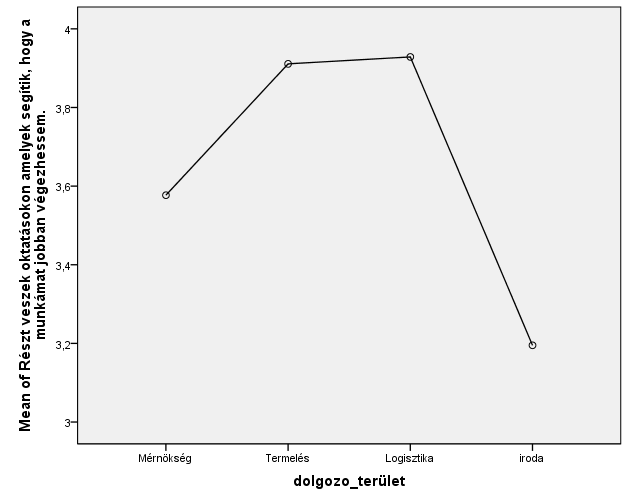 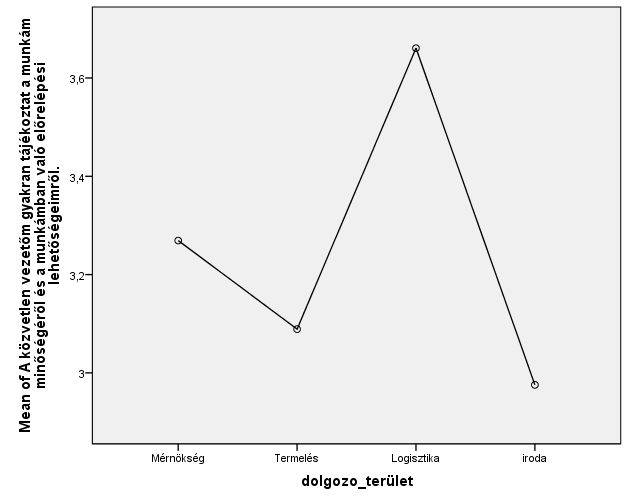 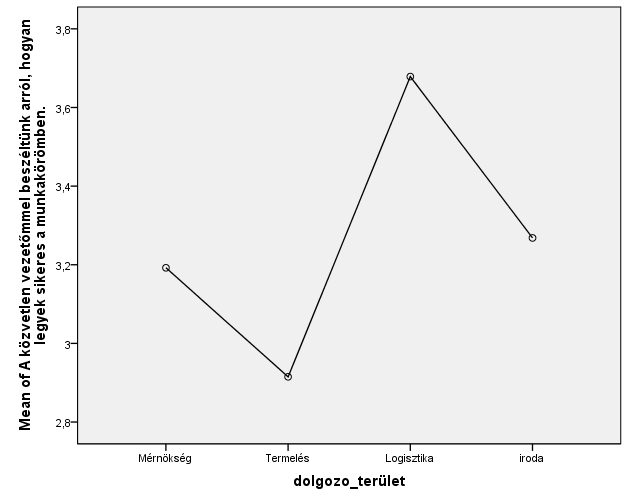 9. melléklet: ANOVA grafikonok (varianciaelemzés)
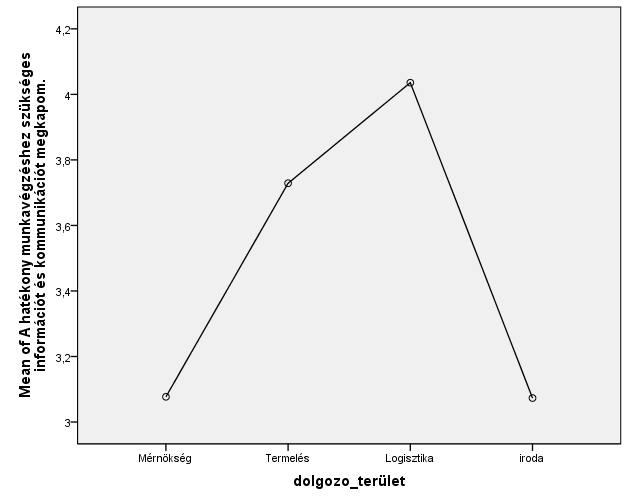 Kutatási fókusz
  Téma fontossága
  EB elmélet
Kutatási kérdések
Módszertan
  Kutatás felépítése
  Kutatási modell
Kutatási feltevések
  F1 eredménye
  F2 eredménye
  F3 eredménye
Összegzés
Háttér információk
2018.05.03.
24
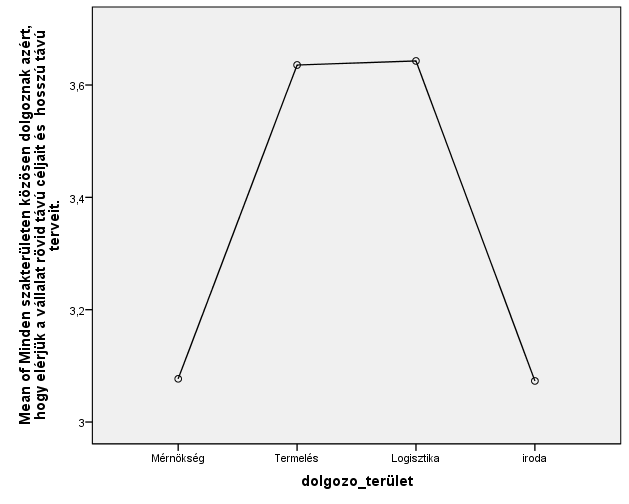 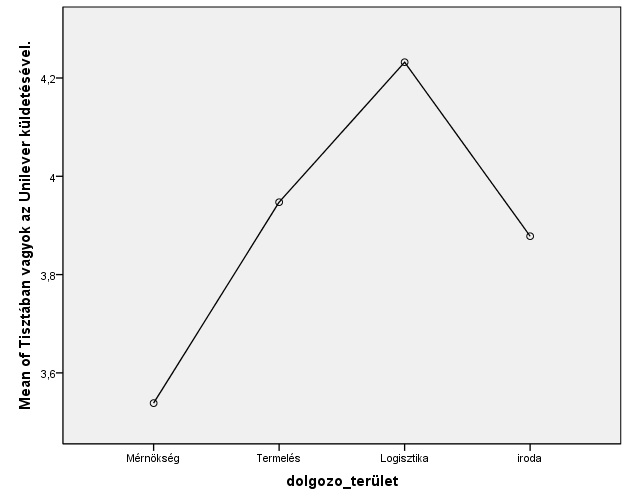 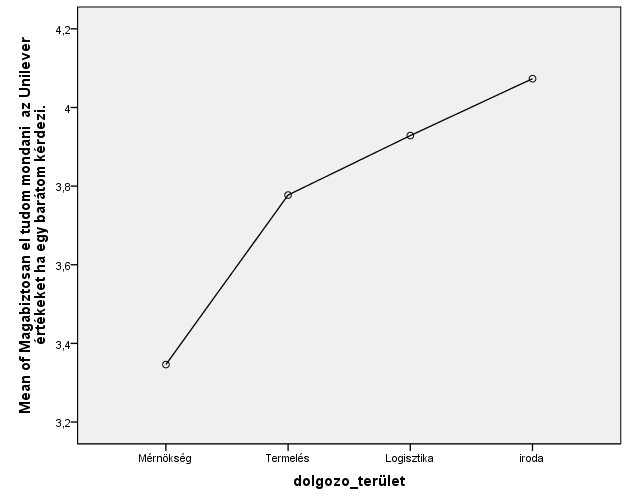 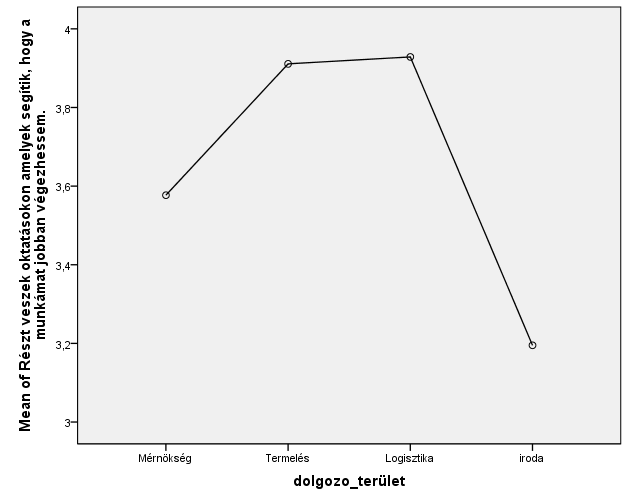 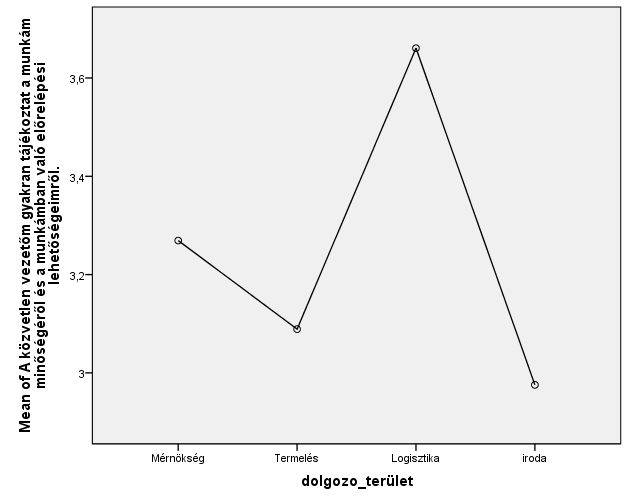 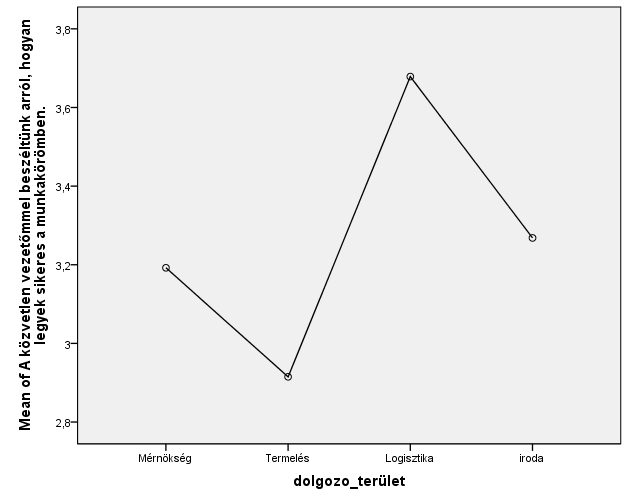 9. melléklet: ANOVA grafikonok (varianciaelemzés)
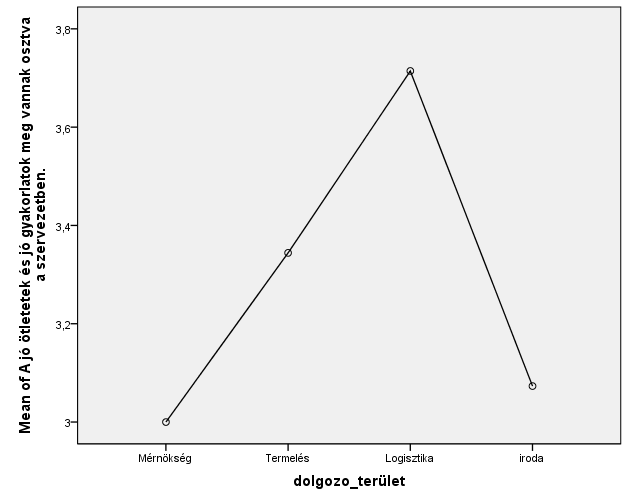 Kutatási fókusz
  Téma fontossága
  EB elmélet
Kutatási kérdések
Módszertan
  Kutatás felépítése
  Kutatási modell
Kutatási feltevések
  F1 eredménye
  F2 eredménye
  F3 eredménye
Összegzés
Háttér információk
2018.05.03.
25
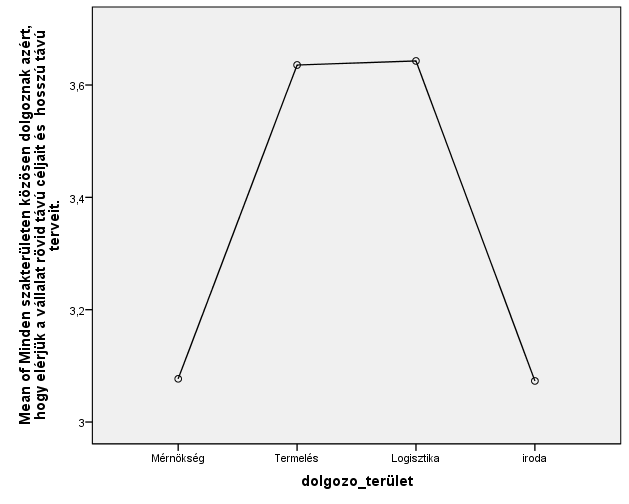 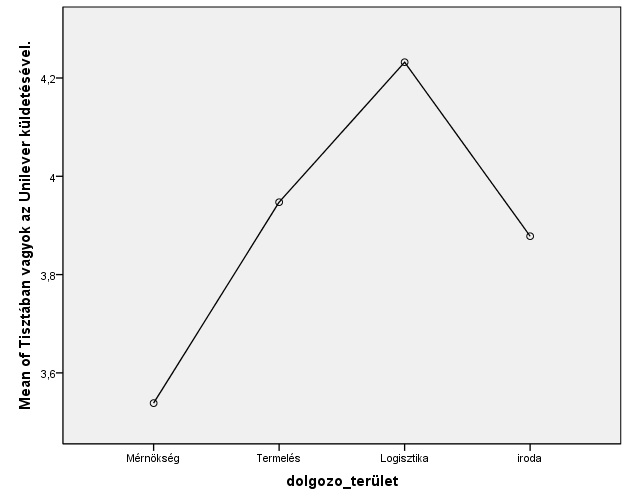 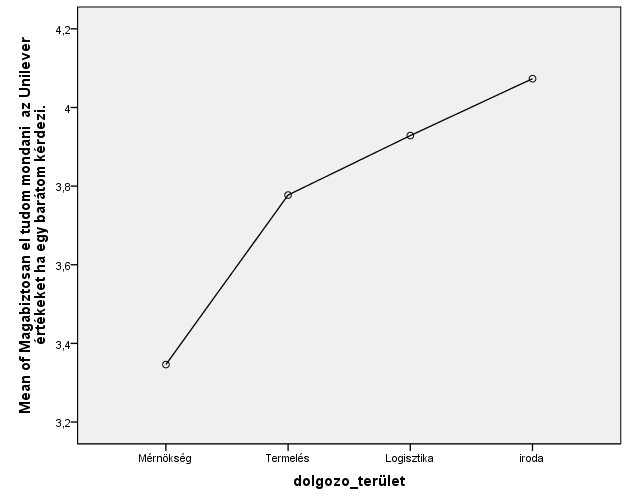 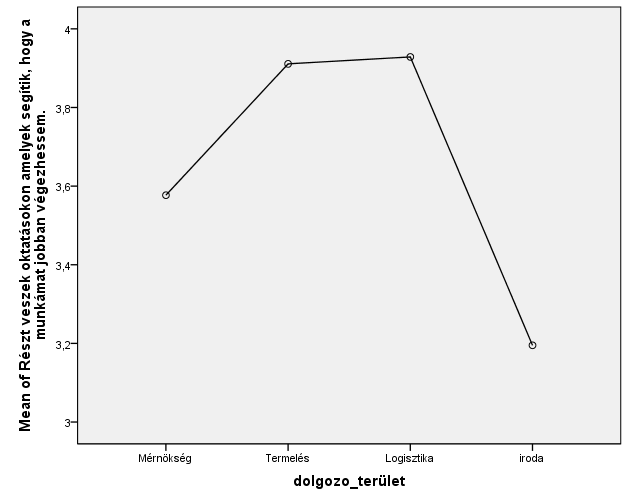 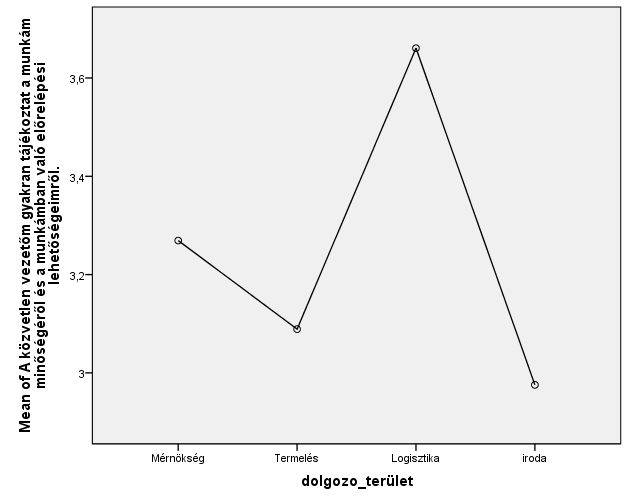 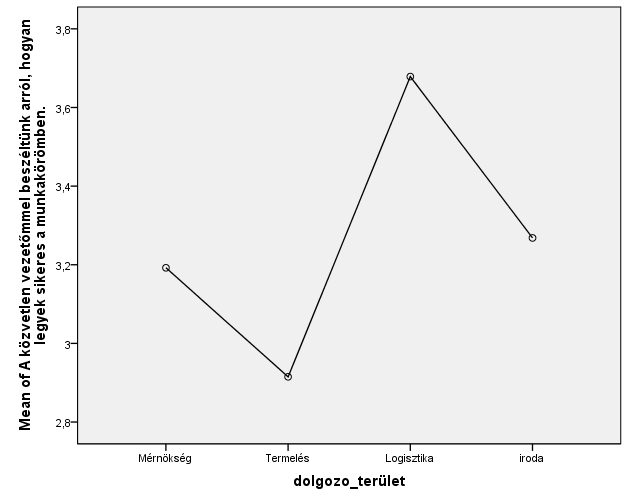 9. melléklet: ANOVA grafikonok (varianciaelemzés)
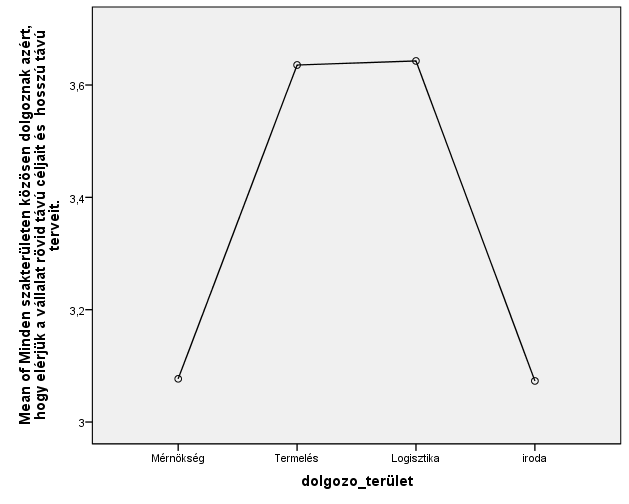 Kutatási fókusz
  Téma fontossága
  EB elmélet
Kutatási kérdések
Módszertan
  Kutatás felépítése
  Kutatási modell
Kutatási feltevések
  F1 eredménye
  F2 eredménye
  F3 eredménye
Összegzés
Háttér információk
2018.05.03.
26
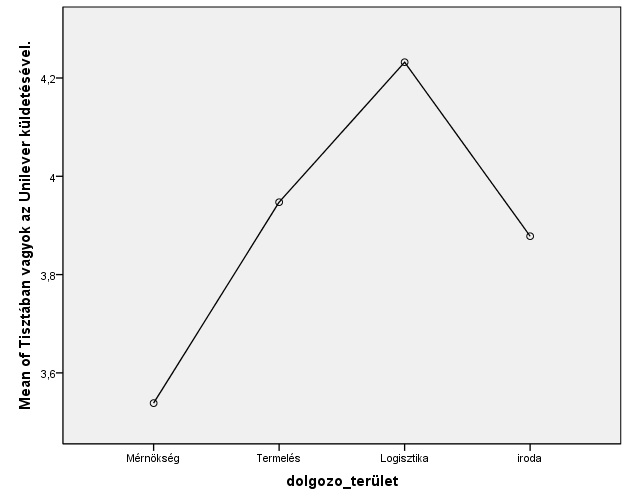 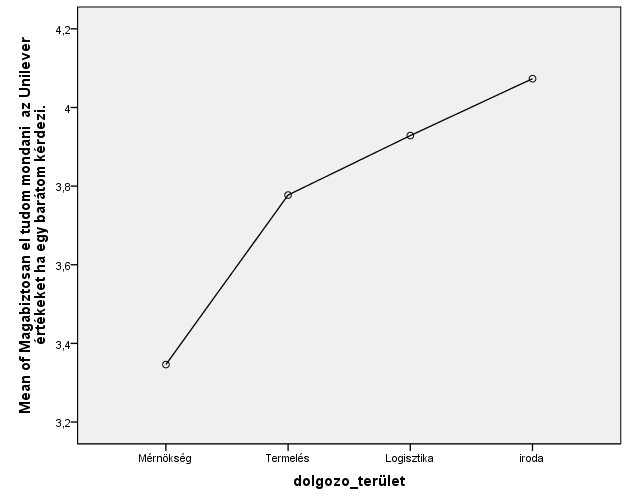 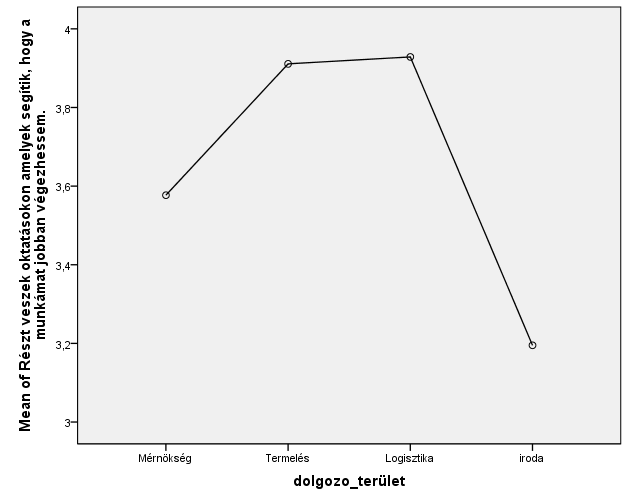 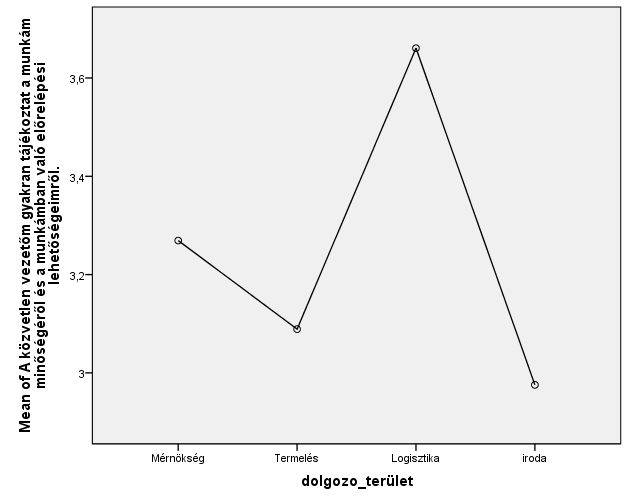 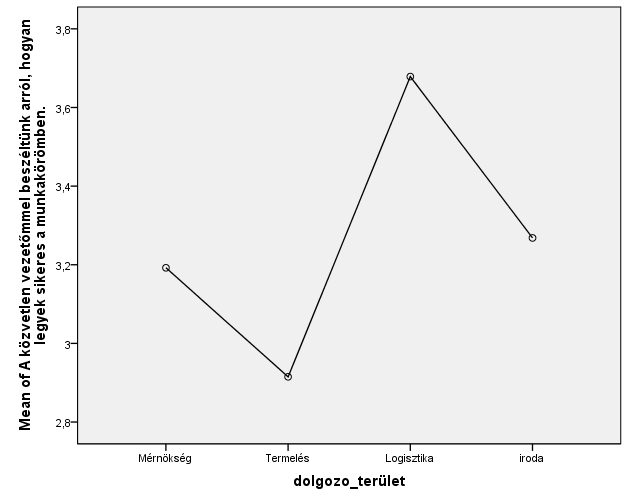 9. melléklet: ANOVA grafikonok (varianciaelemzés)
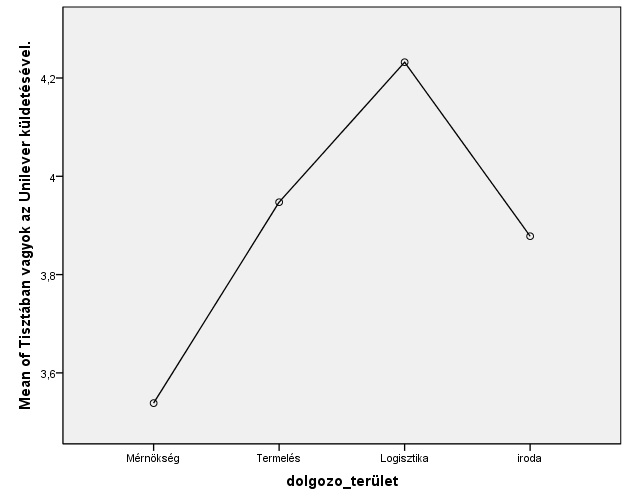 Kutatási fókusz
  Téma fontossága
  EB elmélet
Kutatási kérdések
Módszertan
  Kutatás felépítése
  Kutatási modell
Kutatási feltevések
  F1 eredménye
  F2 eredménye
  F3 eredménye
Összegzés
Háttér információk
2018.05.03.
27
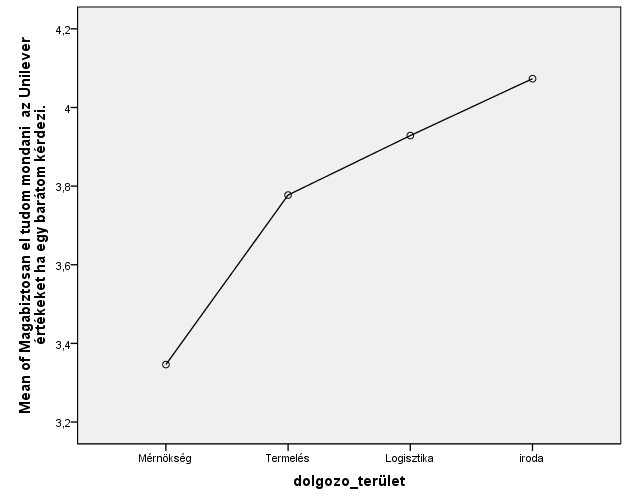 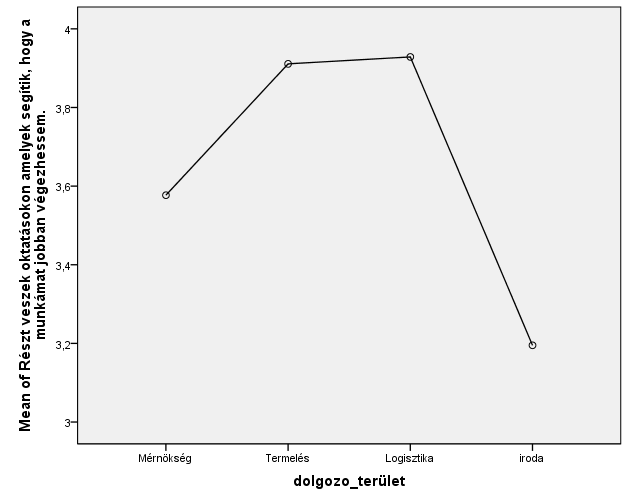 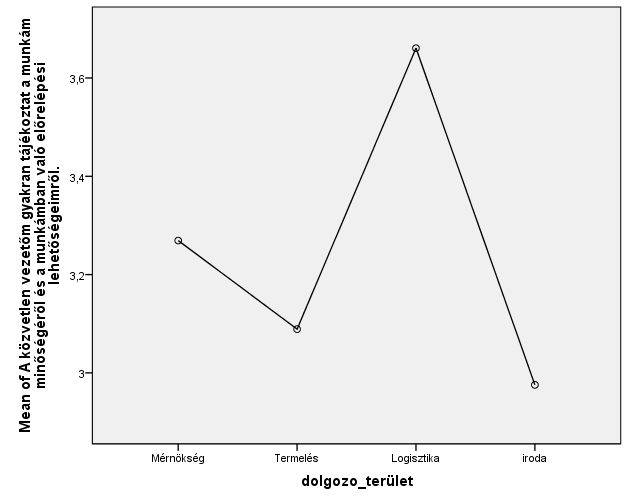 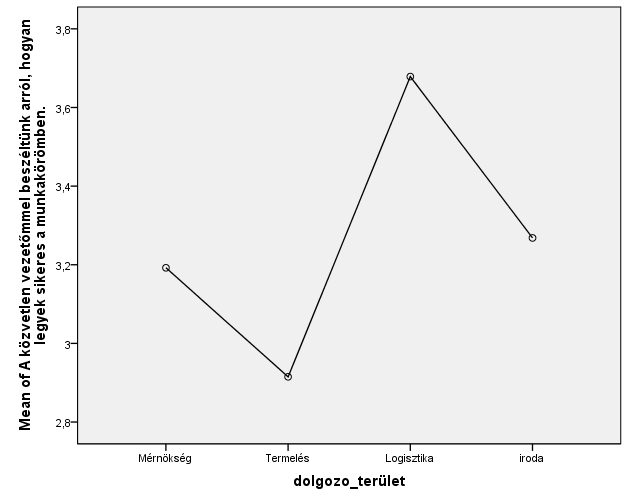 9. melléklet: ANOVA grafikonok (varianciaelemzés)
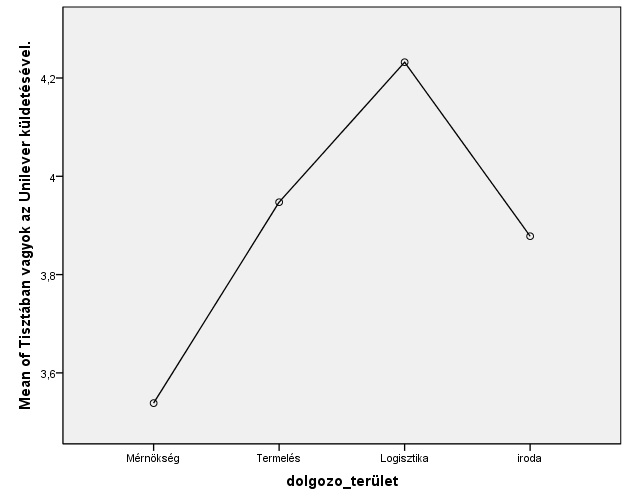 Kutatási fókusz
  Téma fontossága
  EB elmélet
Kutatási kérdések
Módszertan
  Kutatás felépítése
  Kutatási modell
Kutatási feltevések
  F1 eredménye
  F2 eredménye
  F3 eredménye
Összegzés
Háttér információk
2018.05.03.
28
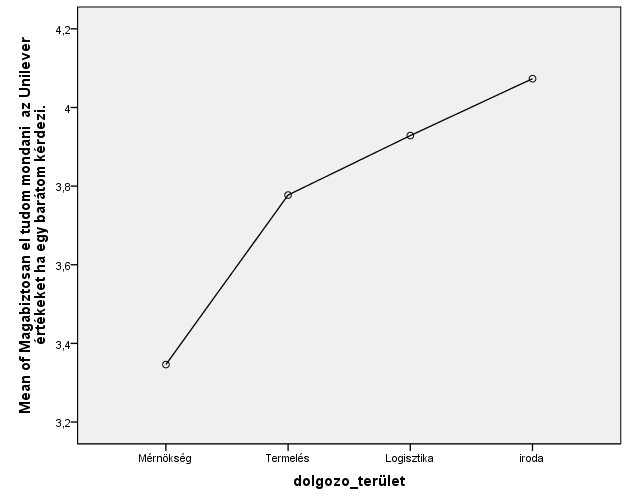 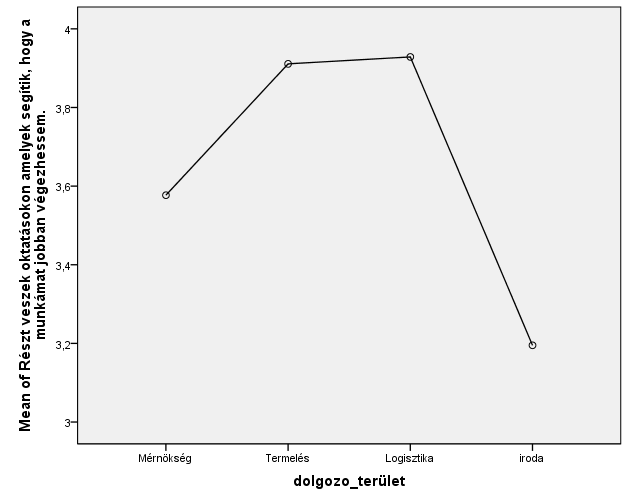 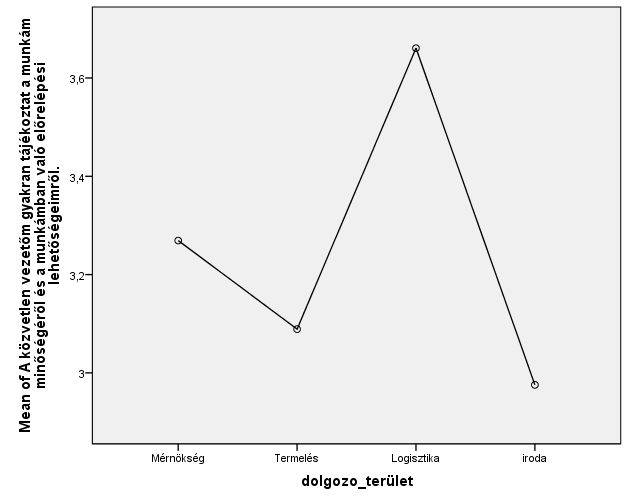 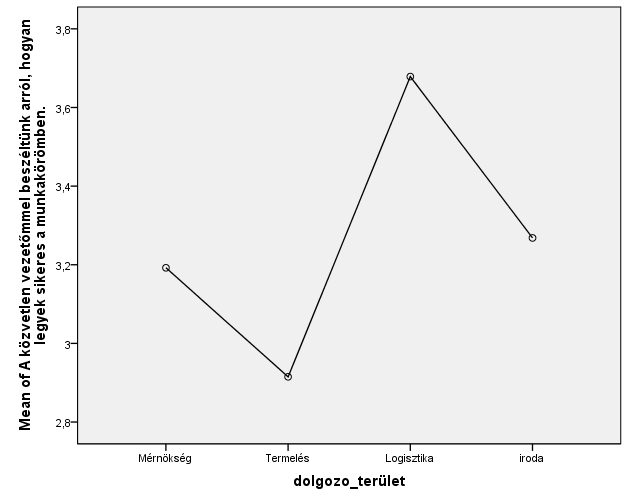 9. melléklet: ANOVA grafikonok (varianciaelemzés)
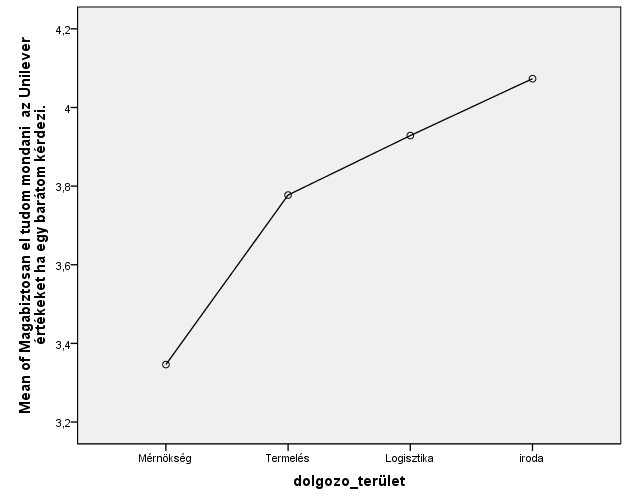 Kutatási fókusz
  Téma fontossága
  EB elmélet
Kutatási kérdések
Módszertan
  Kutatás felépítése
  Kutatási modell
Kutatási feltevések
  F1 eredménye
  F2 eredménye
  F3 eredménye
Összegzés
Háttér információk
2018.05.03.
29
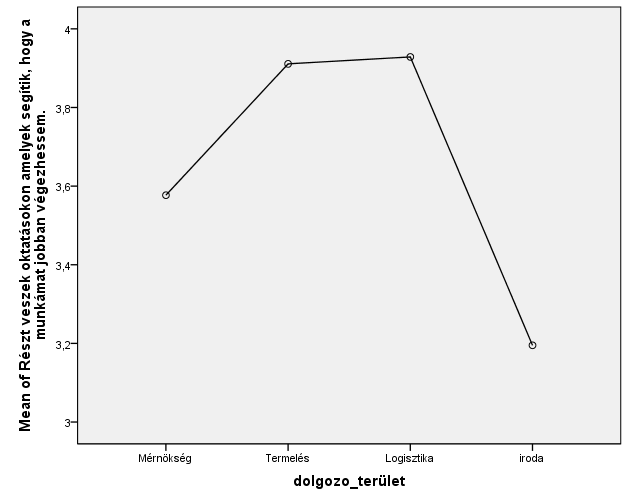 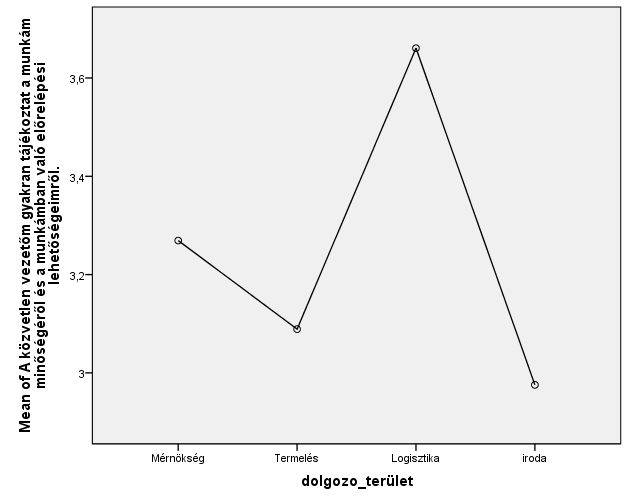 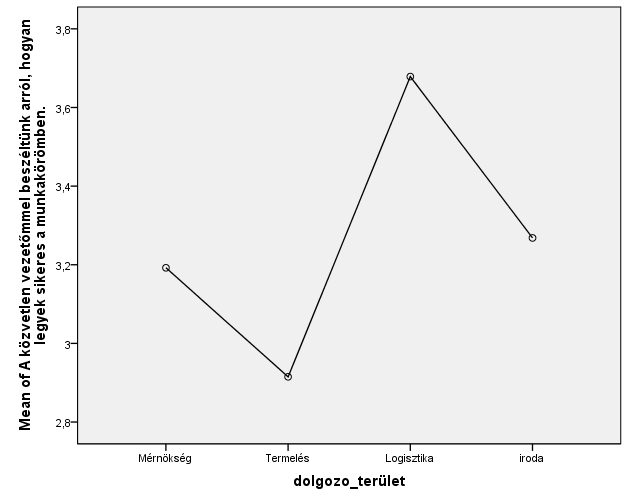 9. melléklet: ANOVA grafikonok (varianciaelemzés)
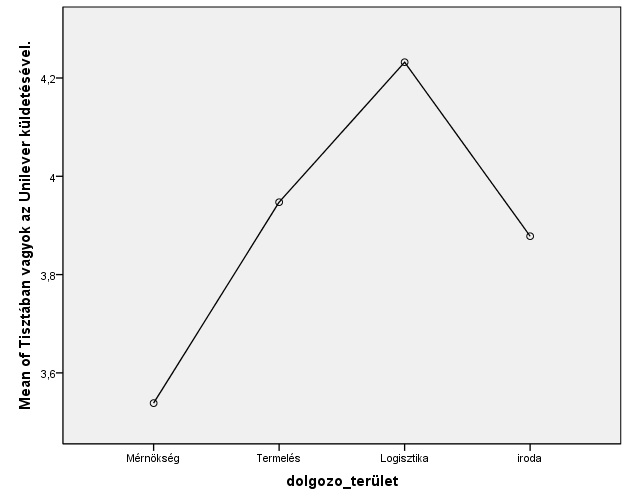 Kutatási fókusz
  Téma fontossága
  EB elmélet
Kutatási kérdések
Módszertan
  Kutatás felépítése
  Kutatási modell
Kutatási feltevések
  F1 eredménye
  F2 eredménye
  F3 eredménye
Összegzés
Háttér információk
2018.05.03.
30
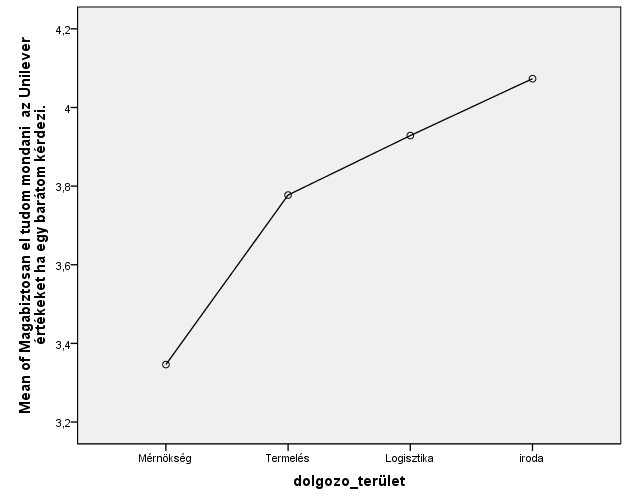 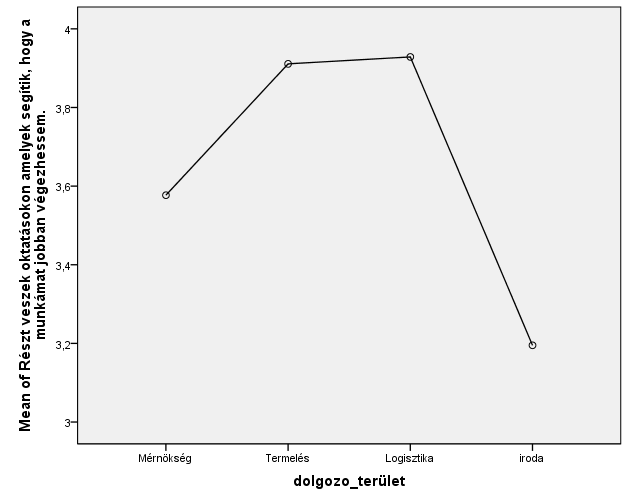 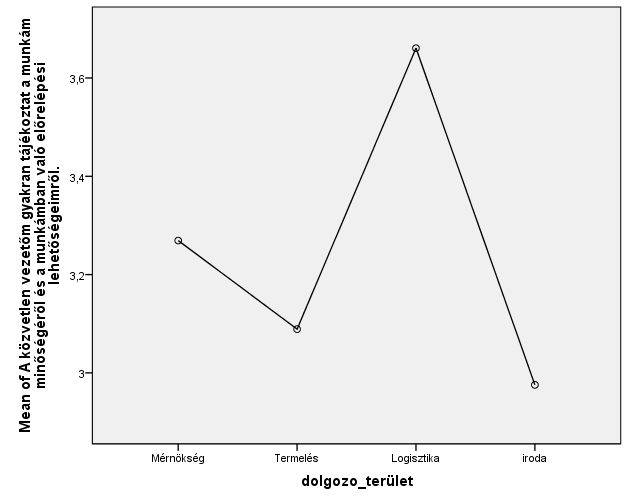 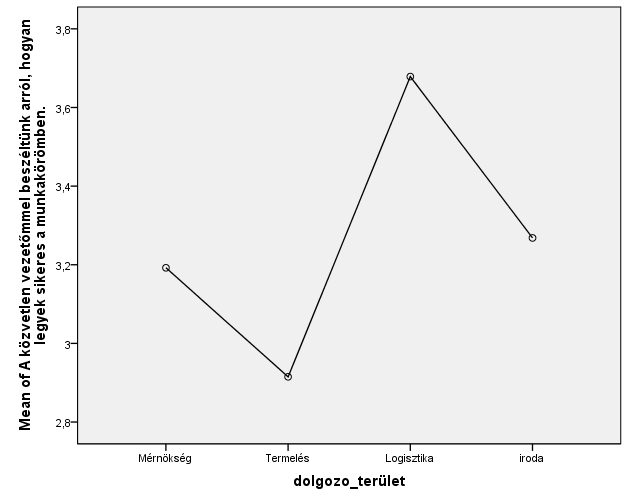 9. melléklet: ANOVA grafikonok (varianciaelemzés)
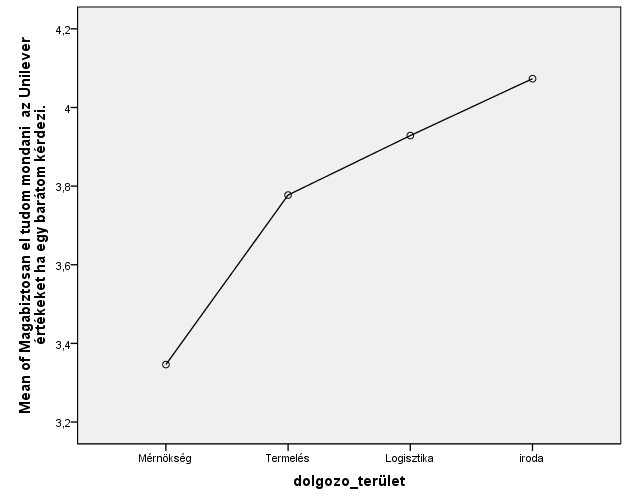 Kutatási fókusz
  Téma fontossága
  EB elmélet
Kutatási kérdések
Módszertan
  Kutatás felépítése
  Kutatási modell
Kutatási feltevések
  F1 eredménye
  F2 eredménye
  F3 eredménye
Összegzés
Háttér információk
2018.05.03.
31
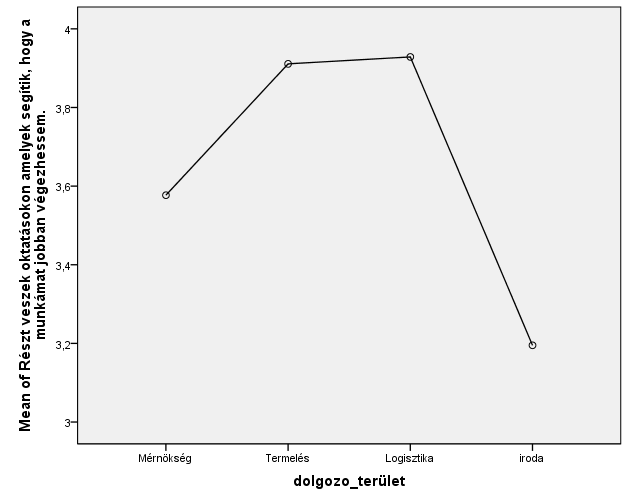 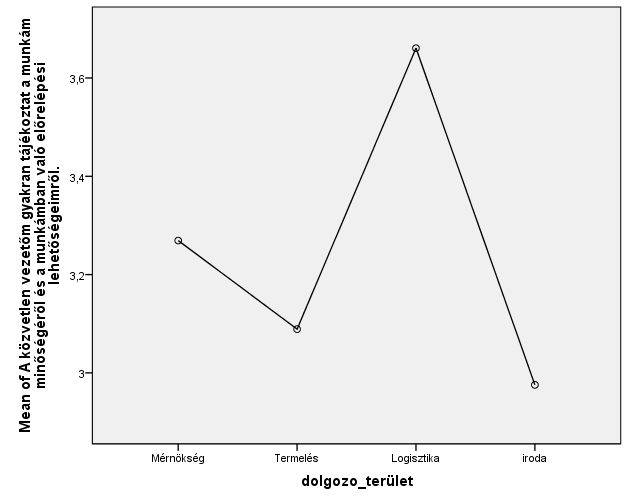 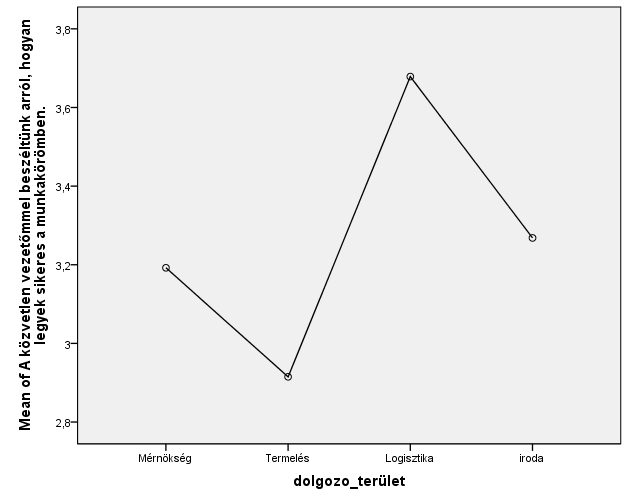 9. melléklet: ANOVA grafikonok (varianciaelemzés)
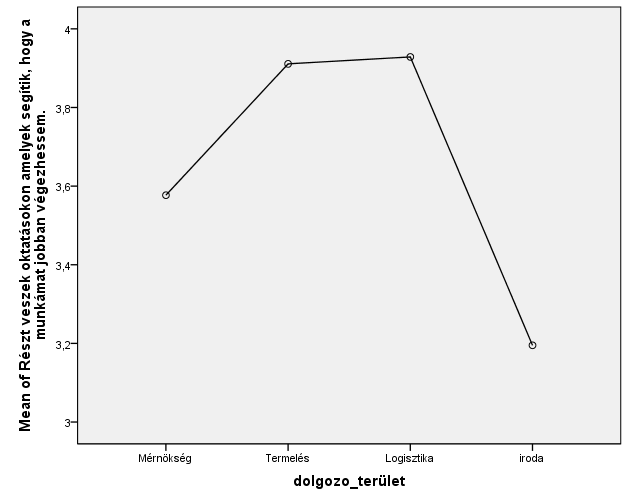 Kutatási fókusz
  Téma fontossága
  EB elmélet
Kutatási kérdések
Módszertan
  Kutatás felépítése
  Kutatási modell
Kutatási feltevések
  F1 eredménye
  F2 eredménye
  F3 eredménye
Összegzés
Háttér információk
2018.05.03.
32
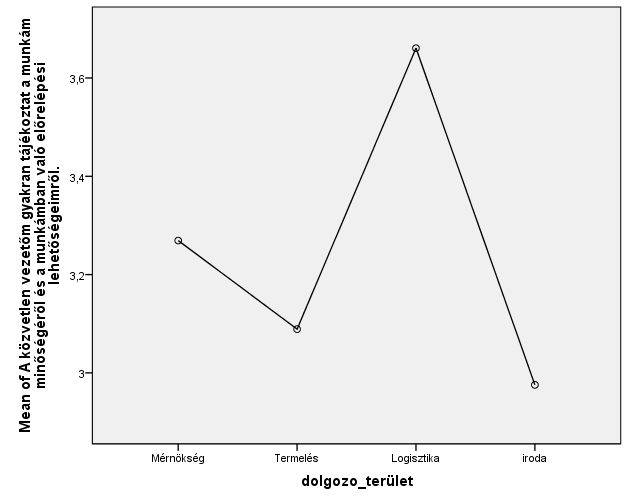 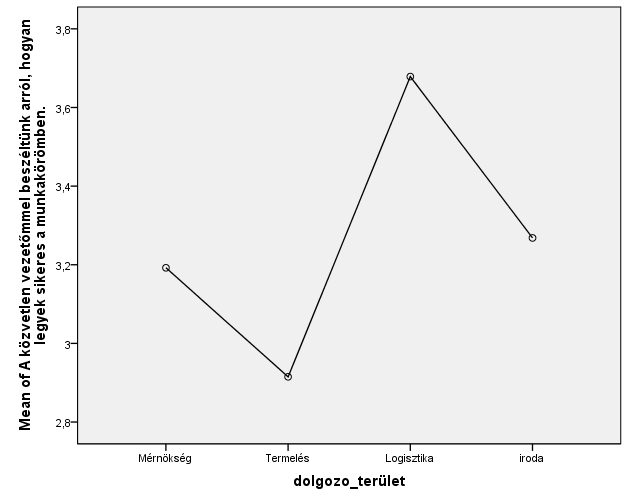 9. melléklet: ANOVA grafikonok (varianciaelemzés)
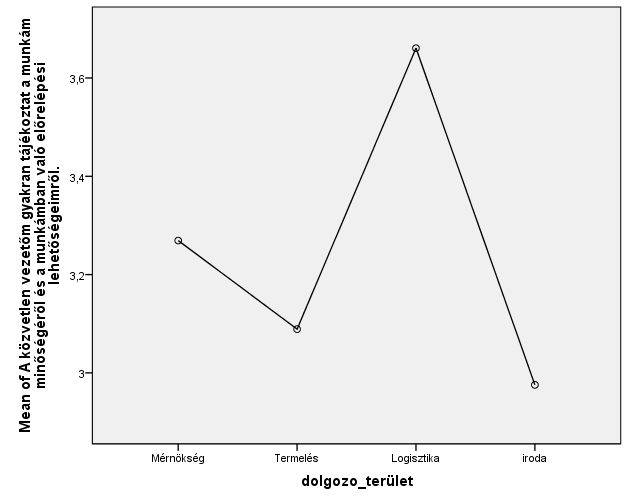 Kutatási fókusz
  Téma fontossága
  EB elmélet
Kutatási kérdések
Módszertan
  Kutatás felépítése
  Kutatási modell
Kutatási feltevések
  F1 eredménye
  F2 eredménye
  F3 eredménye
Összegzés
Háttér információk
2018.05.03.
33
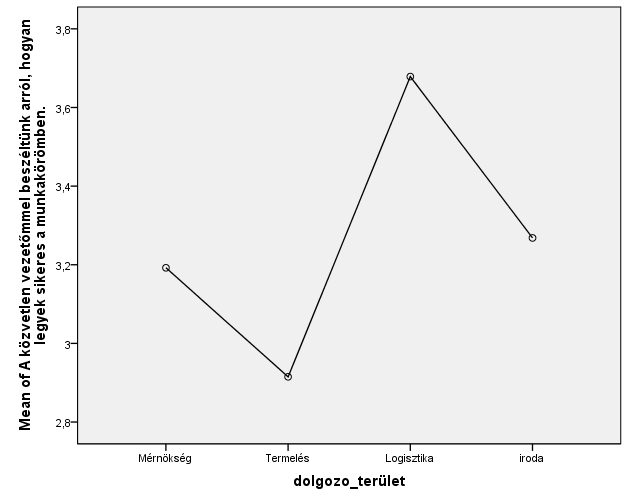 9. melléklet: ANOVA grafikonok (varianciaelemzés)
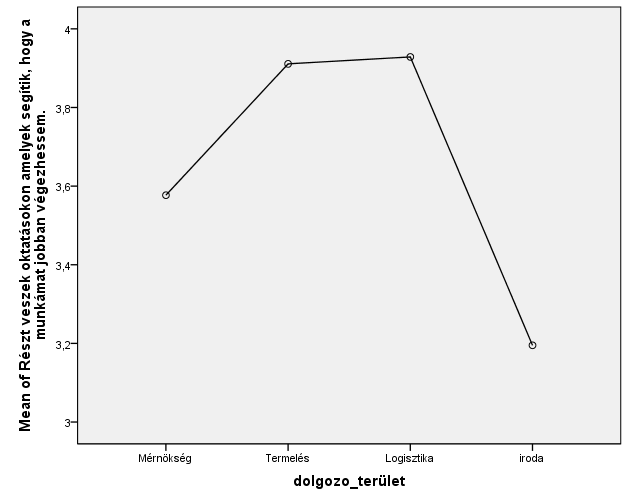 Kutatási fókusz
  Téma fontossága
  EB elmélet
Kutatási kérdések
Módszertan
  Kutatás felépítése
  Kutatási modell
Kutatási feltevések
  F1 eredménye
  F2 eredménye
  F3 eredménye
Összegzés
Háttér információk
2018.05.03.
34
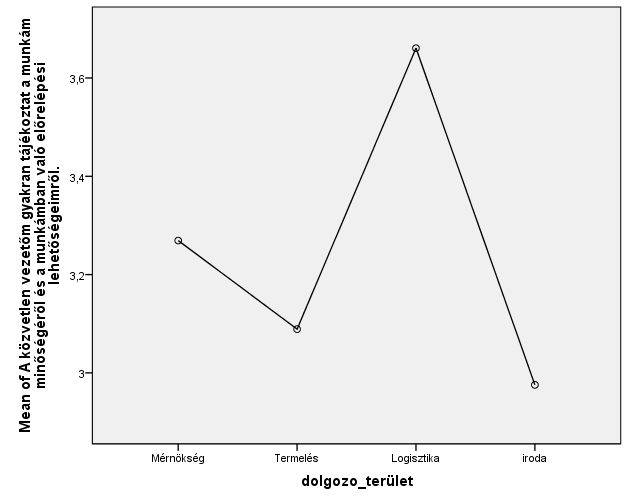 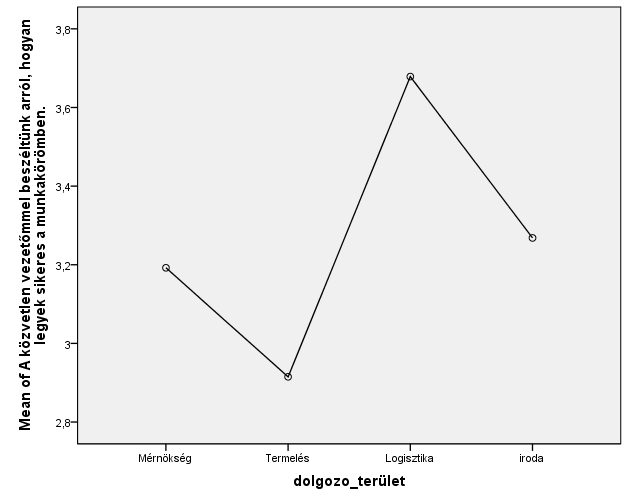 9. melléklet: ANOVA grafikonok (varianciaelemzés)
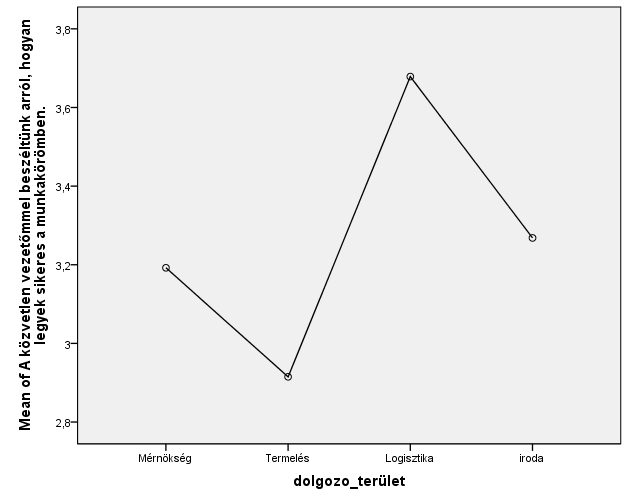 Kutatási fókusz
  Téma fontossága
  EB elmélet
Kutatási kérdések
Módszertan
  Kutatás felépítése
  Kutatási modell
Kutatási feltevések
  F1 eredménye
  F2 eredménye
  F3 eredménye
Összegzés
Háttér információk
2018.05.03.
35